Revenue Hiding in Plain Sight:
Fostering Opportunities
for Redevelopment
June 2, 2022
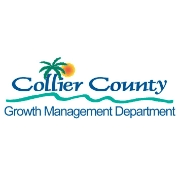 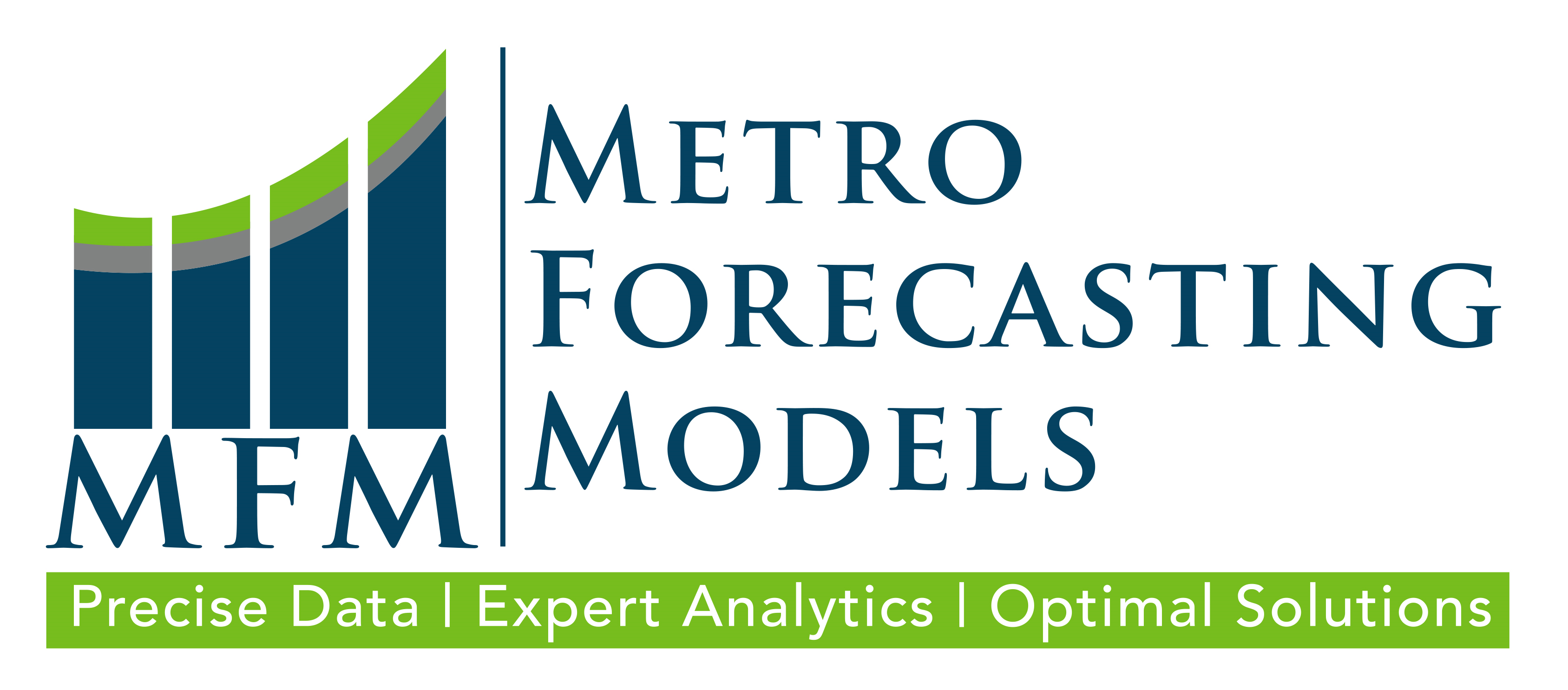 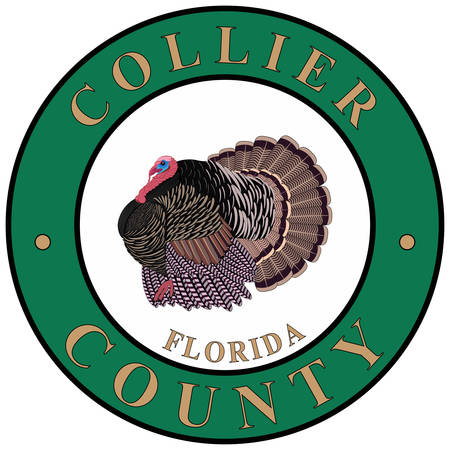 Introduction
Michael Bosi, AICP – Collier County Director of Planning


David Farmer, AICP, PE – Metro Forecasting Models, CEO
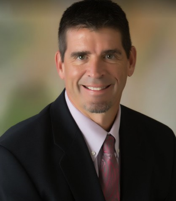 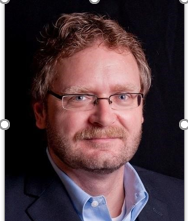 Agenda
What are we discussing today?
Definitions
Benefits and challenges of adaptive reuse
Land use planning
Policy and zoning considerations
Analyzing redevelopment areas
Landlords
Objections and solutions
Effective transportation/transit systems
Examples of successful redevelopment planning
Q & A
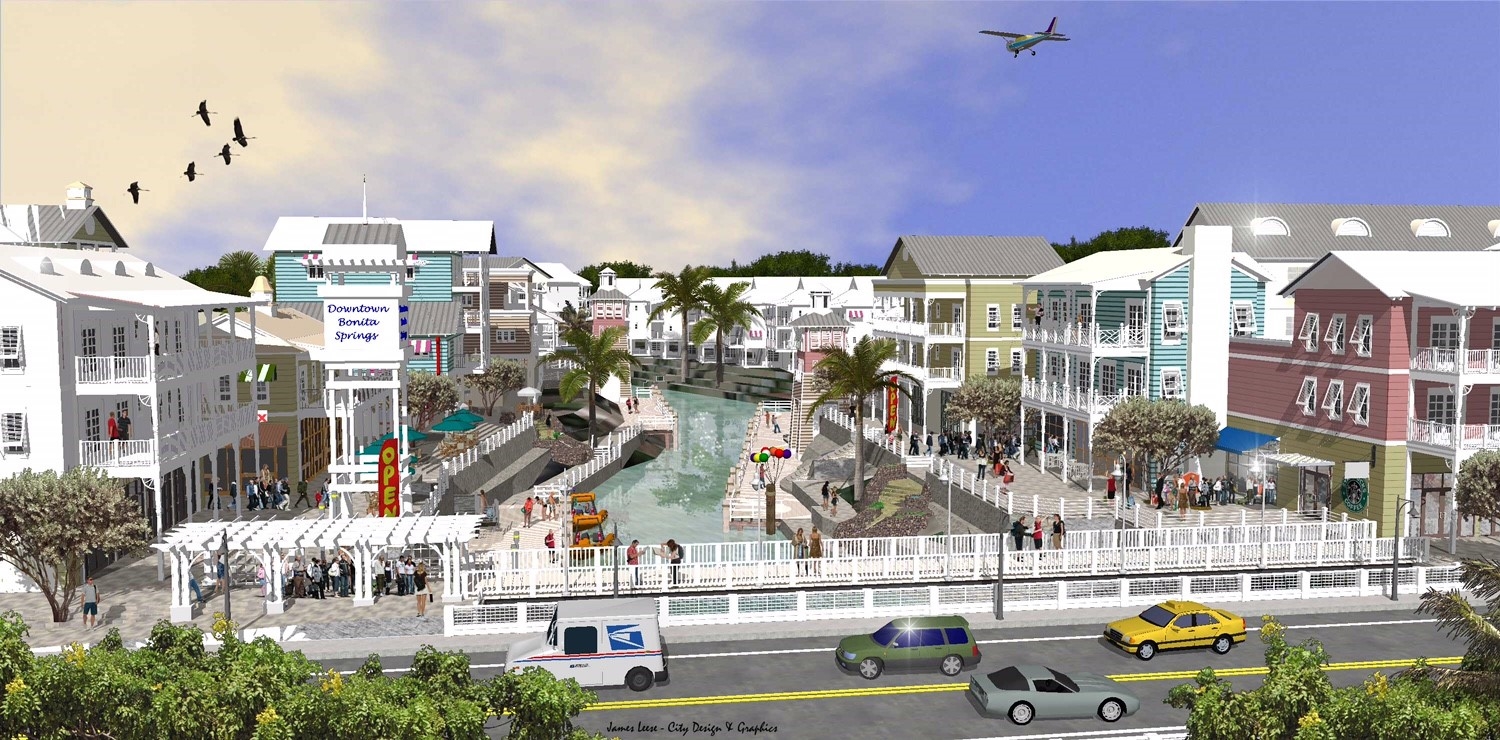 Mixed-Use Definitions
Mixed-use: Multiple land uses in a single project
Vertical/ Integrated Mixed-Use: Different uses in the same structure
Horizontal Mixed Use: Mixed use in separate structures
Adaptive Reuse: The process of redeveloping an existing structure for a new use or purpose.
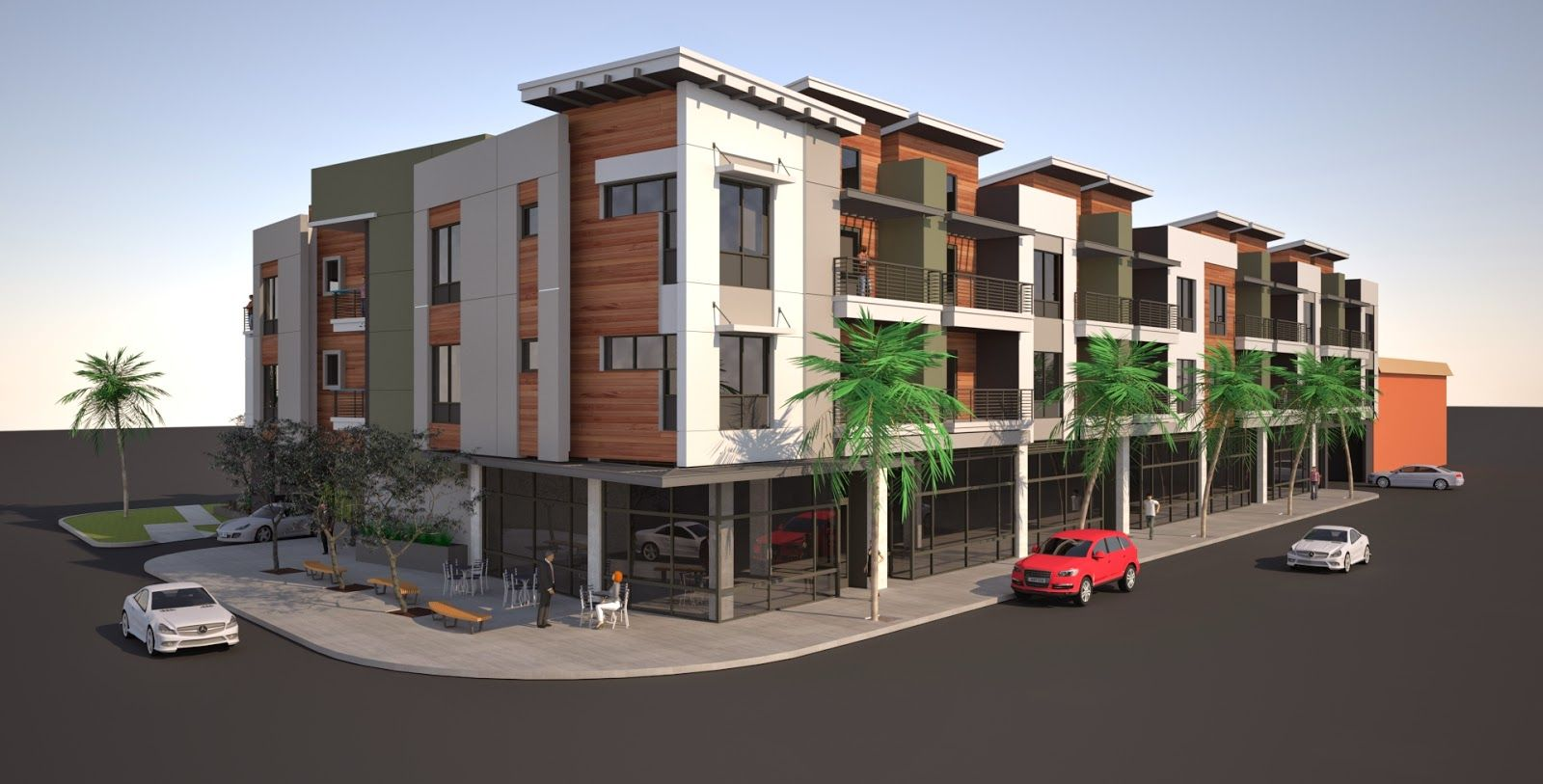 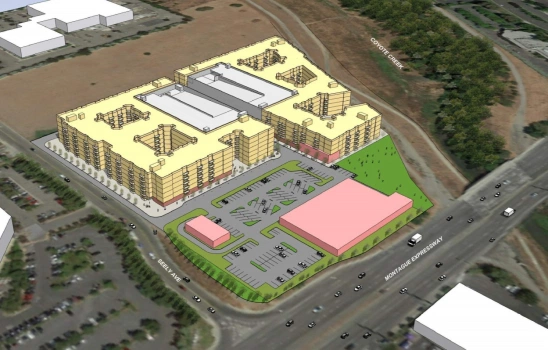 [Speaker Notes: Effective transportation system: Efficient transportation systems, encouraging alternatives to single occupancy vehicles, and reducing the miles that vehicles travel can reduce greenhouse gas emissions, help conserve fuel and cut fuel costs, improve air quality, reduce traffic congestion and make streets safer for pedestrians, bicyclists, transit users and motorists.]
Transportation Definitions
Trip: single journey between two points by a specified mode of travel (also called boardings in transit). 
Vehicle Miles Travelled (VMT): measures the distance of trips, calculated collectively.
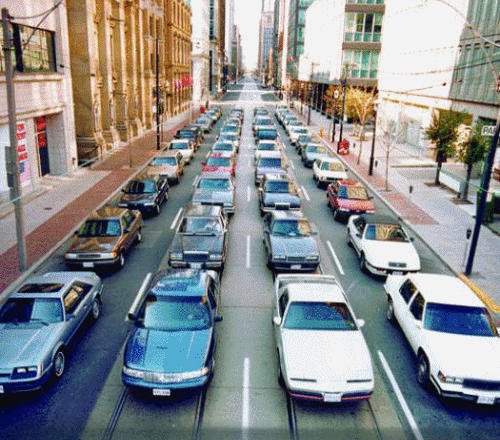 Advantages of Mixed-Use Projects
Provide convenience and walkability
Can create “village centers”
Enhance vitality and perceived security by increasing the number and activity of people
Encourage economic growth
Extend economic day
Create synergy between varied land uses
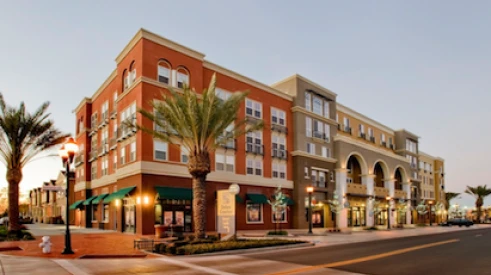 Advantages of Mixed-Use Projects
Opportunity for increased housing choices that are:
Not gated
Not single family
Potential to yield a more affordable price that what is currently available
Meets the demand for rentals
Transit system already exists in these areas
Full arrangement of existing infrastructure already in place
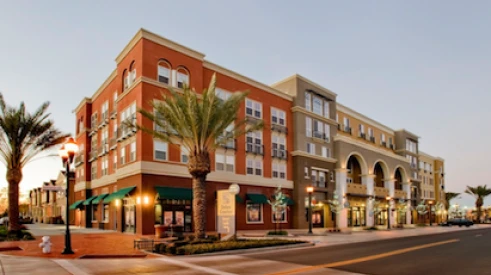 Benefits and Challenges of Mixed Use
Challenges
Difficult to balance residential/ commercial)
Challenging to find developers who specialize in mixed use
Requires code tailored to mixed-use development, not Euclidean zoning
Benefits
Efficient use of land
Can result in fewer, shorter trips/less VMT
Adding residential units to commercial areas helps support commercial uses
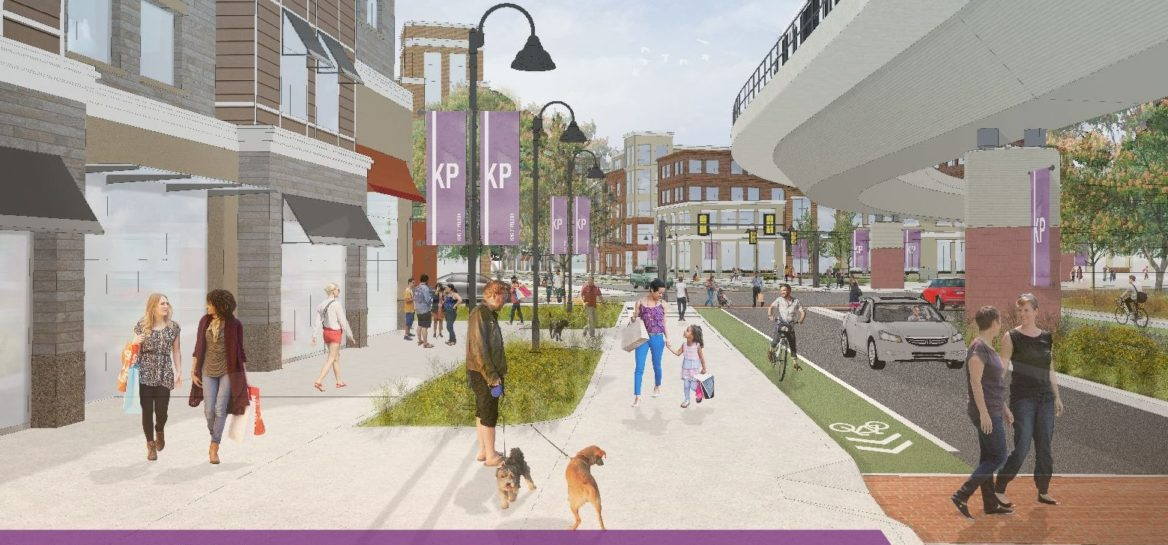 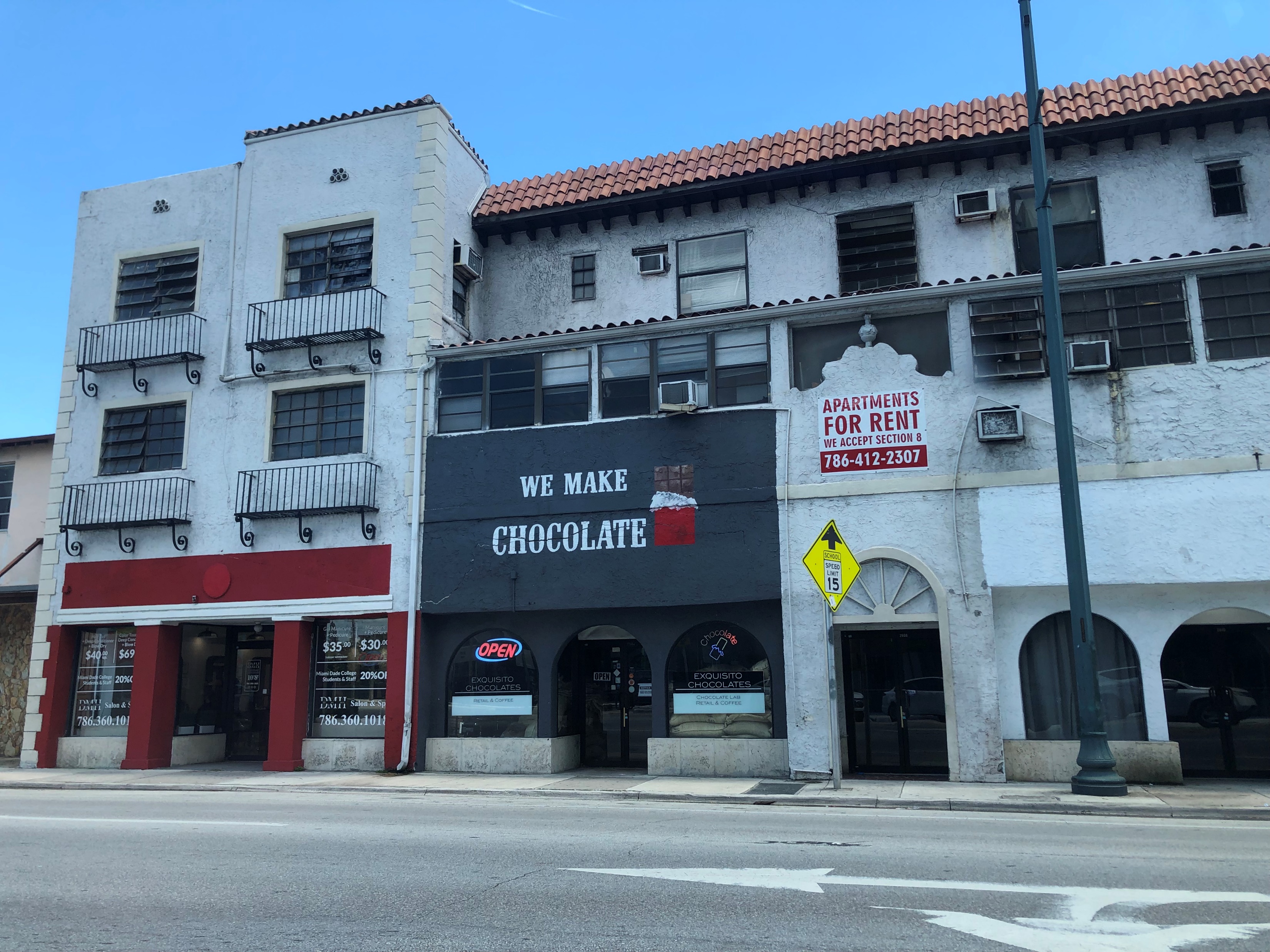 Community Benefits of Adaptive Reuse
Helps reduce the supply of unnecessary commercial and office space
By removing unnecessary supply, we make remaining businesses stronger
Adds housing choices to local area
Generally well located
Can convert a single-use project into a mixed-use project
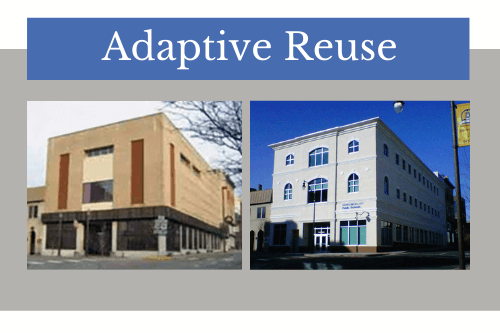 Benefits & Challenges of Adaptive Reuse
Benefits
Increases land value
Can result in less shorter trips/less VMT
Projects enhance the community in which they are located
Spurs revitalization
Can help provide resources to offset other projects   
Ability to create vibrant community spaces
Challenges
Difficult to balance residential/commercial
Not enough “private” space for residents/parking
Difficult to develop
Noise and odor issues
Merging old tenants with new, residential tenants
Environmental mitigation may be needed
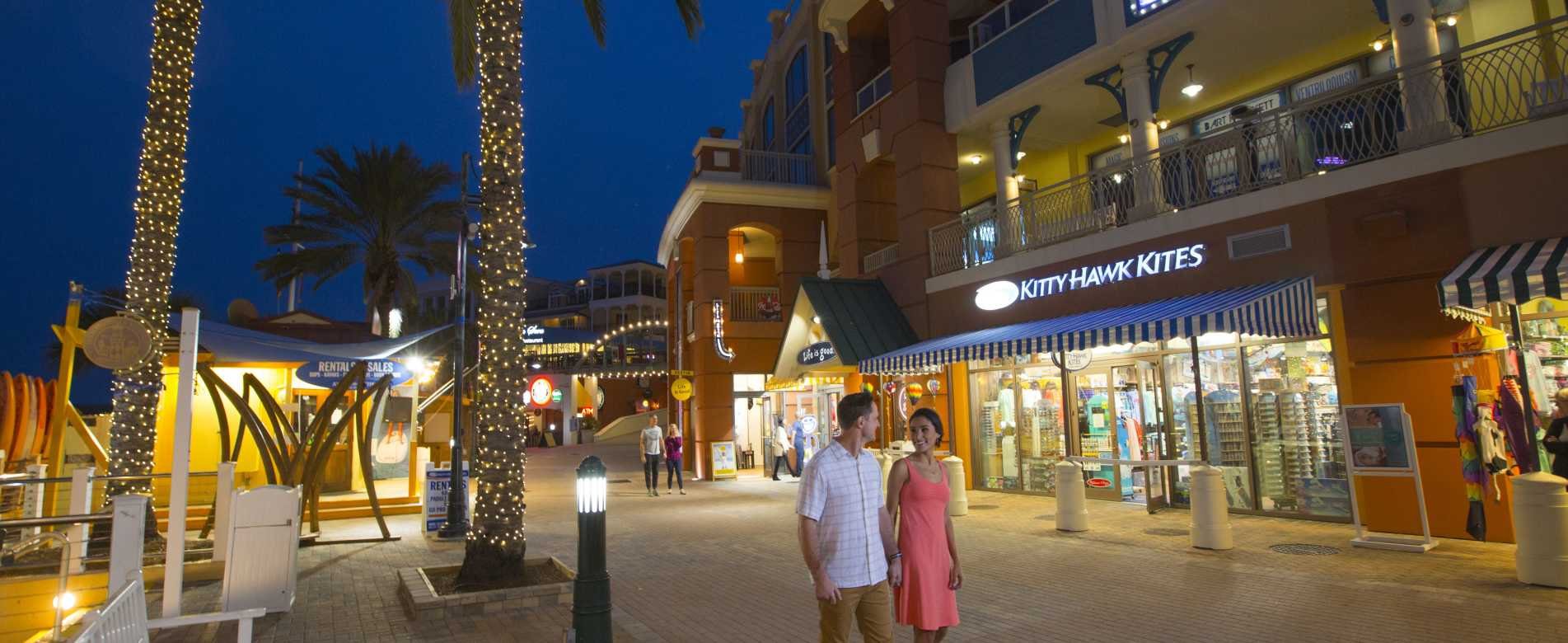 Land Use &Planning Overview
Benefits of Good Land Use Planning
Protects the Public Interest:
Advanced knowledge of future potential impacts
Limits objections from “new” residents for necessary uses
Reduces speculative entitlements/zoning changes
Think Regionally – Plan Locally:
Recognize proximate land uses in Adjacent Communities
Each planning area should support residents’ immediate day-to-day needs (groceries, pharmacies, schools & parks)
Balancing Land Uses
Land Uses are population-driven
Suburban Areas
Residential Trends 70% SF / 30% MF
Commercial Trends 66% Retail / 34% Office
Urban Areas
Residential Trends 50% SF / 50% MF
Commercial Trends 50% Retail / 50% Office
Urban College Towns
Residential Trends 40% SF / 60% MF
Commercial Trends 66% Retail / 34% Office
Land Use Metrics
Land Apportionment is Key
Residential considers unit density and population demographics
Commercial considers population needs and building intensity (FAR) 
Industrial is a policy decision not a demand issue 
Fire stations and schools are spatially located in populated areas
Parks are mostly spatial, but not always
Recreation utility key driver
Gold standard: 10 acres per 1,000 people
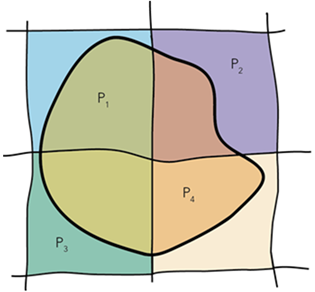 TOD Definitions for Suburbia
Transit Core: The area with the quarter mile around a transit stop.
Transit Oriented Development: A project that will be served by existing or planned transit service.
Compact, moderate to high density
Pedestrian oriented
Mid-rise
Prioritizes affordable housing and high density residential and mixed-use projects
[Speaker Notes: Effective transportation system: Efficient transportation systems, encouraging alternatives to single occupancy vehicles, and reducing the miles that vehicles travel can reduce greenhouse gas emissions, help conserve fuel and cut fuel costs, improve air quality, reduce traffic congestion and make streets safer for pedestrians, bicyclists, transit users and motorists.]
TOD Design Standards
An example of what one community has adopted
Must be multi-family and submitted as a planned unit development
Baseline TOD: a maximum of 13 units per acre
Affordable Housing TOD: a maximum of 25 units per acre
Recommended density of 15-25 units per acre
Ideal minimum TOD project size is 200 units
[Speaker Notes: Where is it appropriate to convert commercial uses to residential?]
Regulatory Flexibility Suggestions
Need to streamline development approval process to help reduce fiscal barriers
Ease standards on preexisting non-conforming lots 
Eliminate need for variances
Develop infill and redevelopment performance standards that emphasize the resulting project 
Alternative way to evaluate the project rather than rigid numerical dimensional standards
Reduced parking requirements based upon availability of transit and other offsets
May include Brownfield Program assistance programs to help navigate the process
[Speaker Notes: Where is it appropriate to convert commercial uses to residential?]
What Can Be Done To Improve Policies?
Add policy considerations to encourage this type of activity
Incentives?
Flexibility?
Coordination between policies
Look for synergies
Improve efficiency
Capitalize on infrastructure and amenities
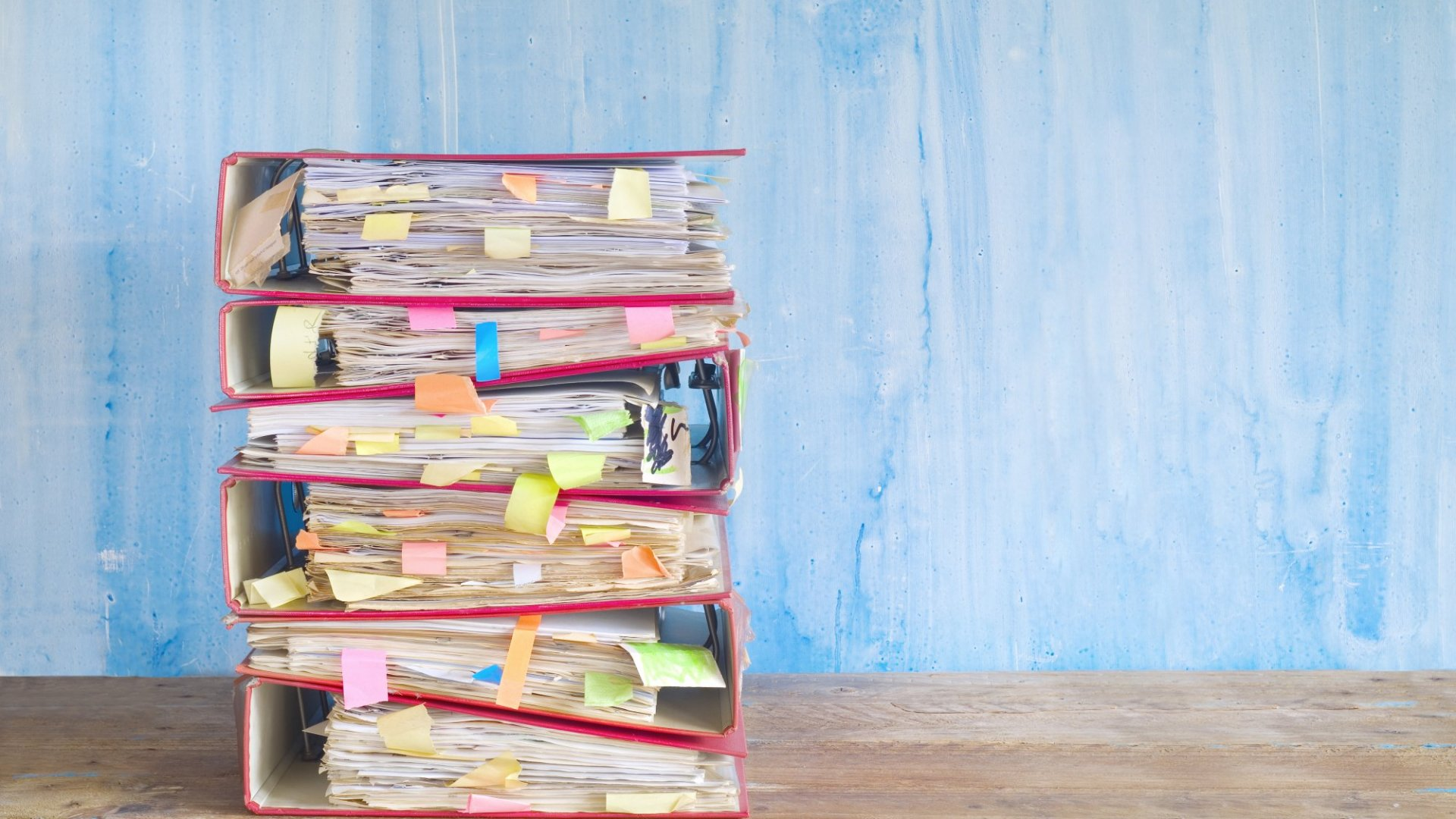 What is Revenue Hiding in Plain Sight?
Tax revenue that exceeds the cost to provide services
Based on raising the value of the existing land use
Low hanging fruit are underused or failing shopping centers
Potential to extend commercial activities beyond traditional 9 to 5 hours will reduce trip length and CO2 production
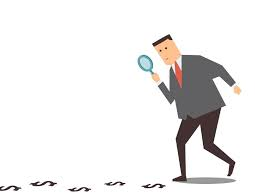 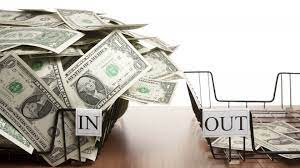 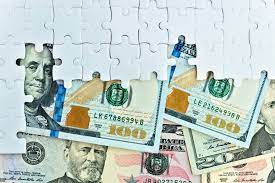 How to Analyze Redevelopment Areas
Good residential rezones:
Near employment centers/ commercial services
In areas with excess commercial space/land
Access to transit
Little choice in housing type, mono-culture of single family detached
Close proximity to parks and entertainment
Bad residential rezones:
In highly residential areas
In areas with minimal commercial lands
Low density
Long emergency service response times
Far from essential services
Typical Steps Of Adaptive Reuse
Identify specific projects by either type or area that has the potential to support residential land uses
Develop policies that are friendly to good adaptive reuse
Encourage landowners to make use of new policies through outreach or public workshops
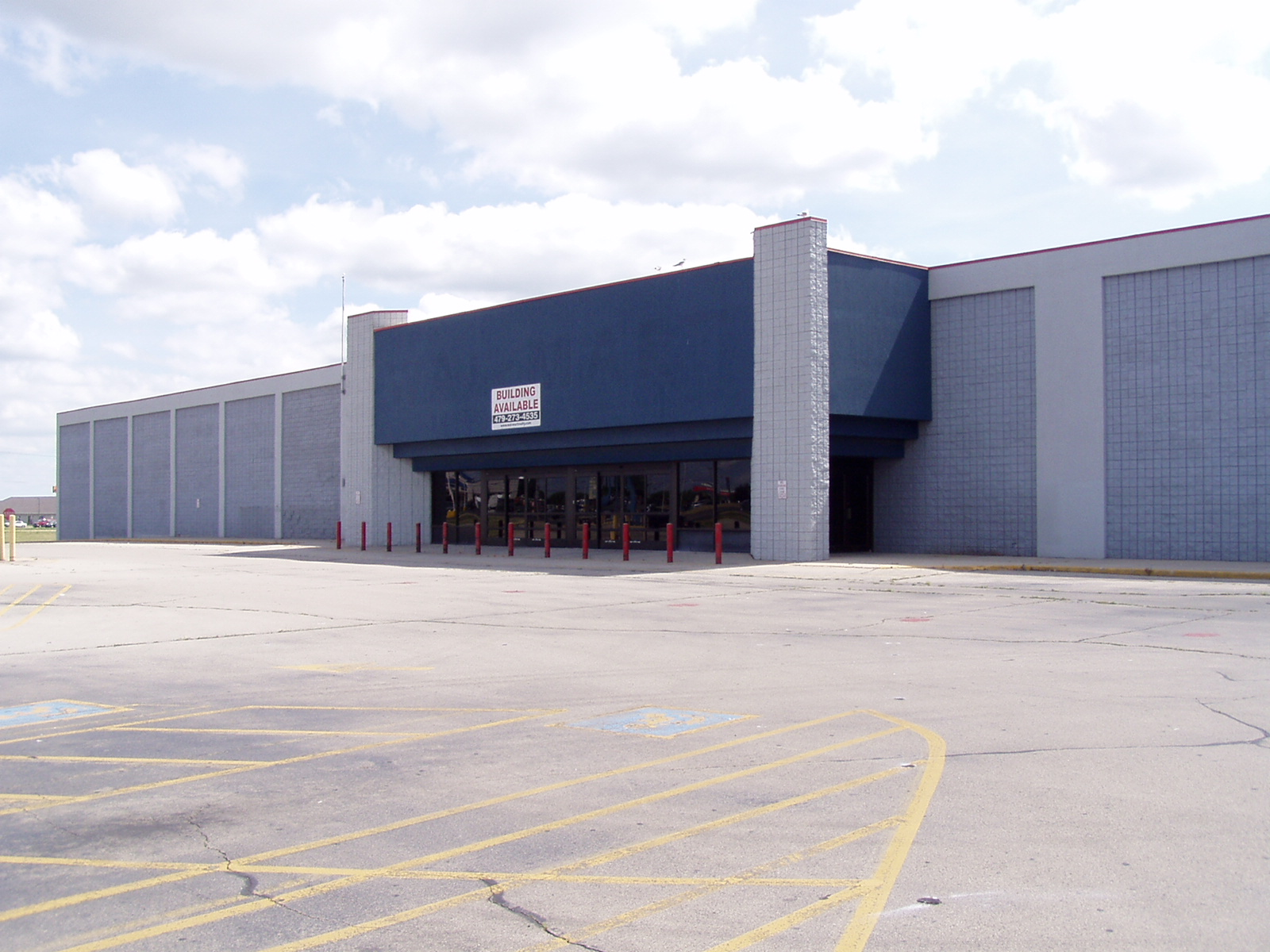 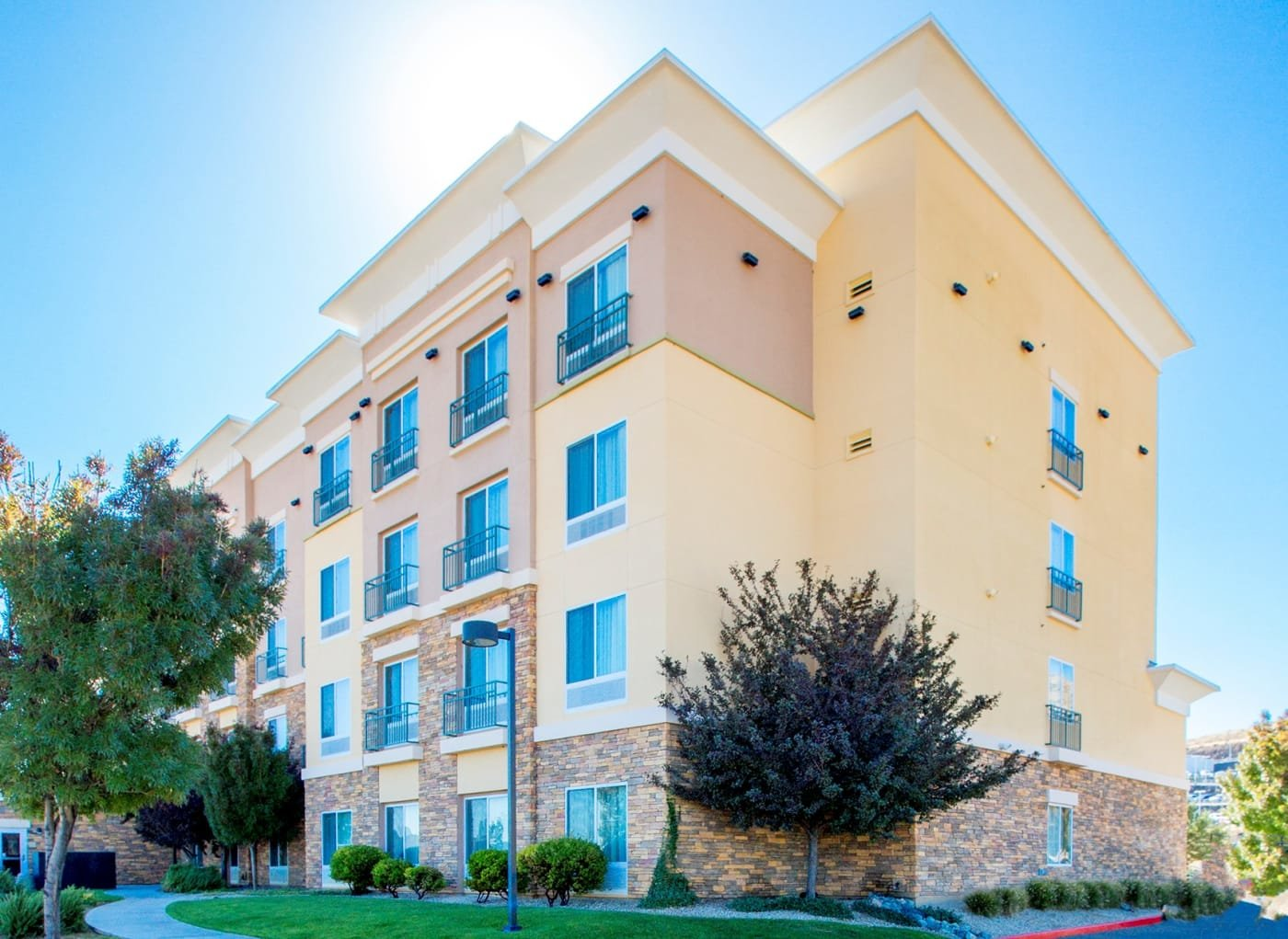 Why Might Landlords Resist This Idea?
They understand and specialize in commercial
Commercial generally has fewer tenants
Most businesses operate 8-12 hours a day or less; residential requires  24-hour  monitoring
May not see beyond traditional vertical mixed use and see how horizontal mixed use can fit within overall project
Doesn’t fit our existing Code!!
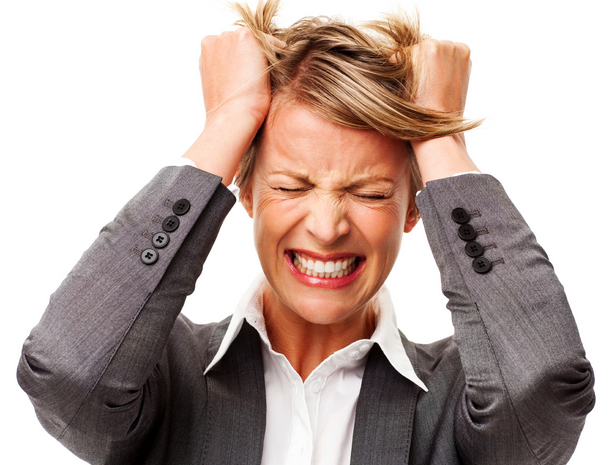 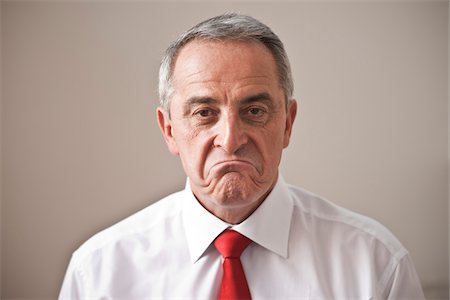 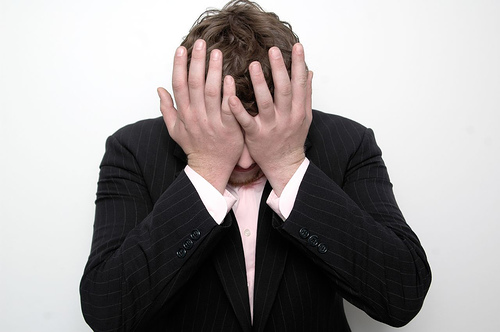 [Speaker Notes: Where is it appropriate to convert commercial uses to residential?]
How to Engage the Landlords
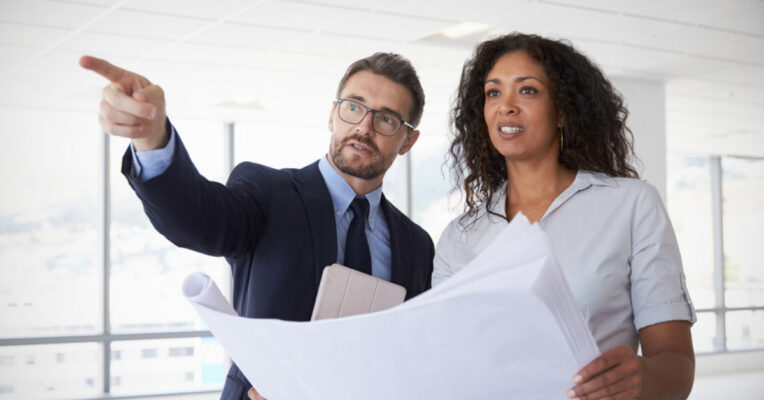 Contact individual owners
Work with commercial brokers
Explain incentives to help them understand benefits of converting commercial to multi-family
Point out advantages of two streams of income
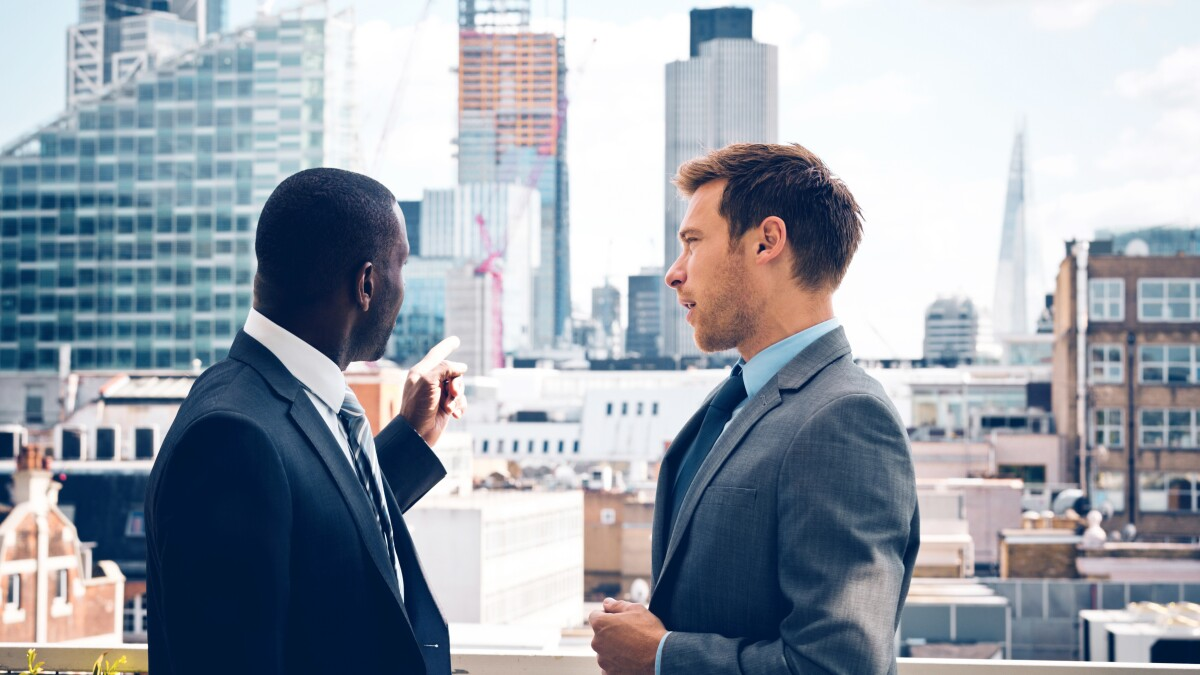 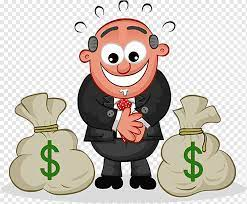 [Speaker Notes: Reasonable driving distance – no one knows better than a local]
How to Engage the Landlords
Opportunity to reduce/reuse less productive building space
Adding residential to a project can create a built-in customer base for existing and future tenants.
Show examples of similar communities that have successfully adapted  mixed-use code standards
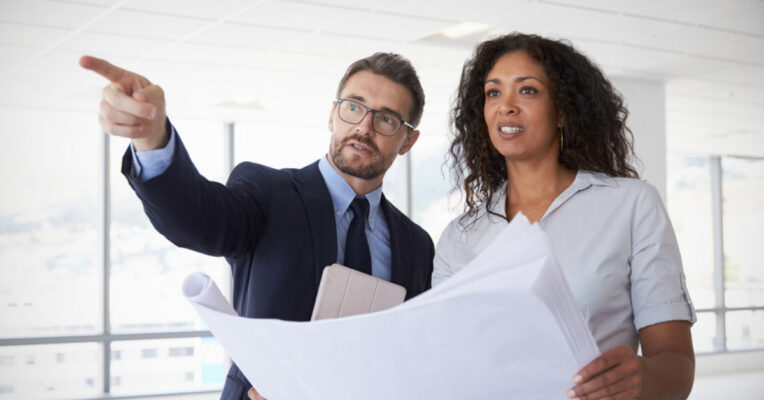 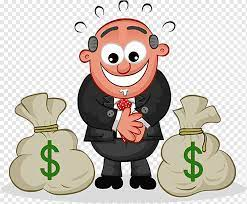 [Speaker Notes: Reasonable driving distance – no one knows better than a local]
Possible Objections
Local statutes assured that residences, shops and factories were separated for many generations
Multifamily developments can lead to school overcrowding
Traffic is always the #1 concern
No one wants to live next to or above commercial
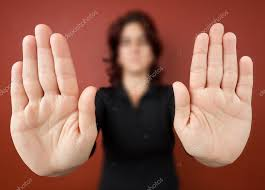 Overcoming Objections
Destinations offer multiple draws for consumers
Provide diversification
Rezoning provides the opportunity to stimulate development
Residential creates far fewer trips than commercial attracts, overall  net reduction in traffic intensity
Adding residential adds to housing choices and reduces environmental impacts
Benefits the environment, the budget, and existing commercial establishments
Overcoming Objections
Destinations offer multiple draws for consumers
Provide diversification
Rezoning provides the opportunity to stimulate development
Residential creates far fewer trips than commercial attracts, overall  net reduction in traffic intensity
Overcoming Objections
Adding residential adds to housing choices and reduces environmental impacts
Benefits the environment, the budget, and existing commercial establishments
Selling Adaptive Reuse to Your Board
Talk traffic (trips, VMT)
Capitalize on existing infrastructure
Roads, waterlines
Utilities
Parks & Schools
Increase tax revenue without raising taxes
New residents will patronize on-site and adjacent goods and service providers
Coordinate with attention to other modes of transportation: walking, biking to complete the last mile to final destination
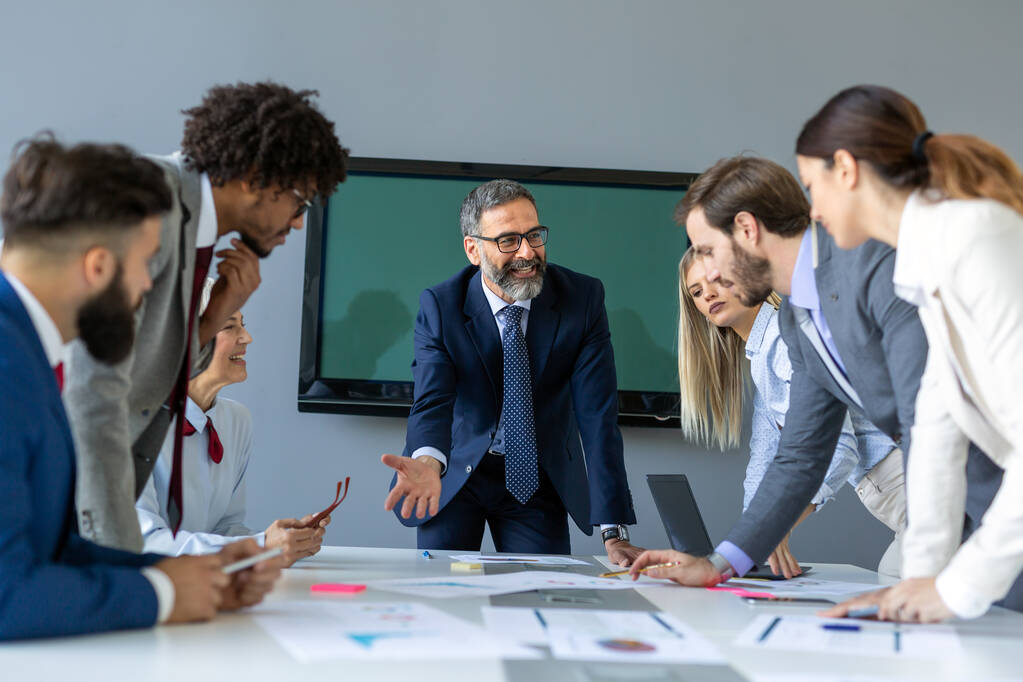 “A land development decision is a traffic decision.”
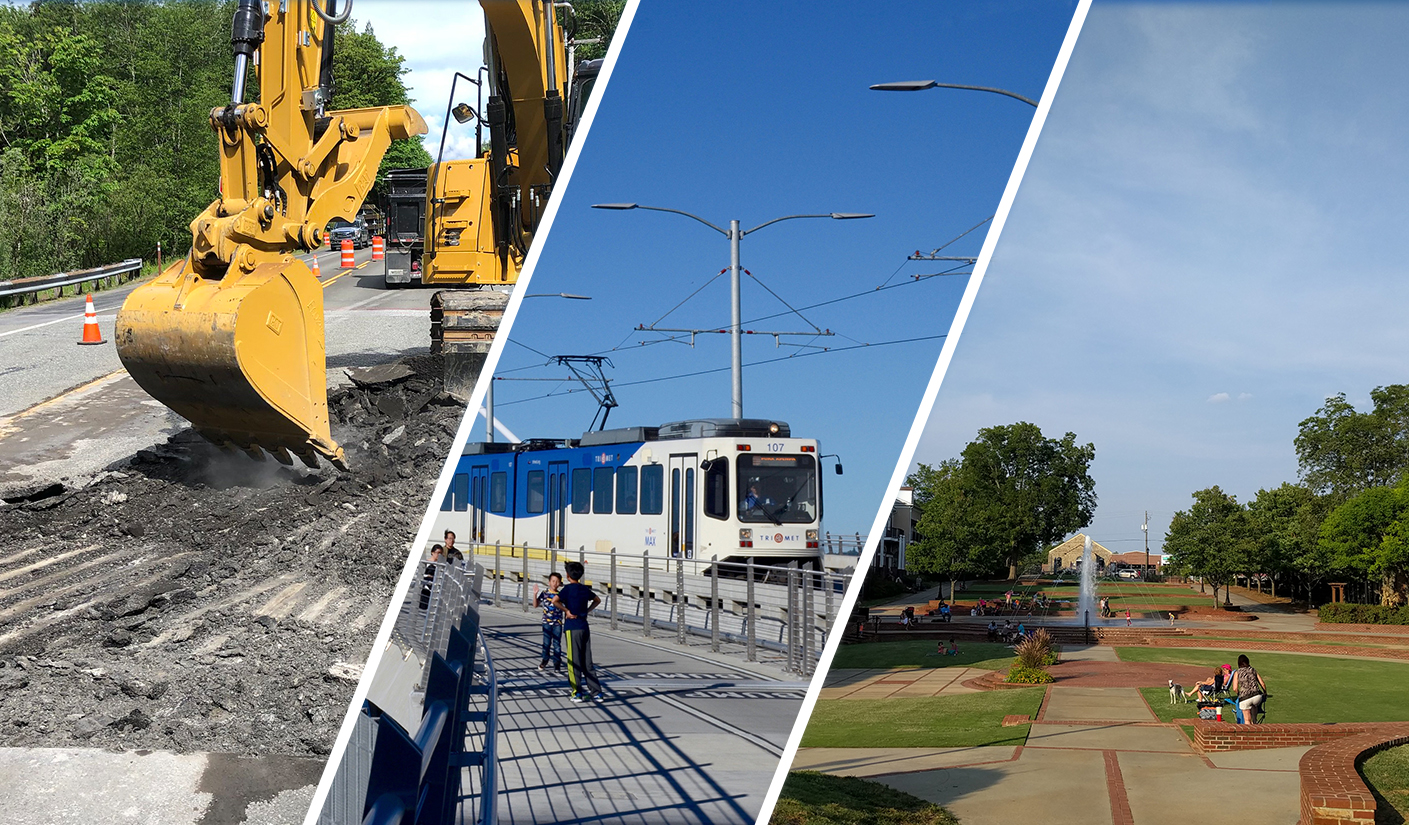 Where Does Politics Come In?/ The Politics of Redevelopment
NIMBY-ism
Perceptions of adding people to locations that were previously commercial
Perceptions of increased traffic
If we allow this in one location, will it set a precedent?
Important to talk to neighbors to make a good impression
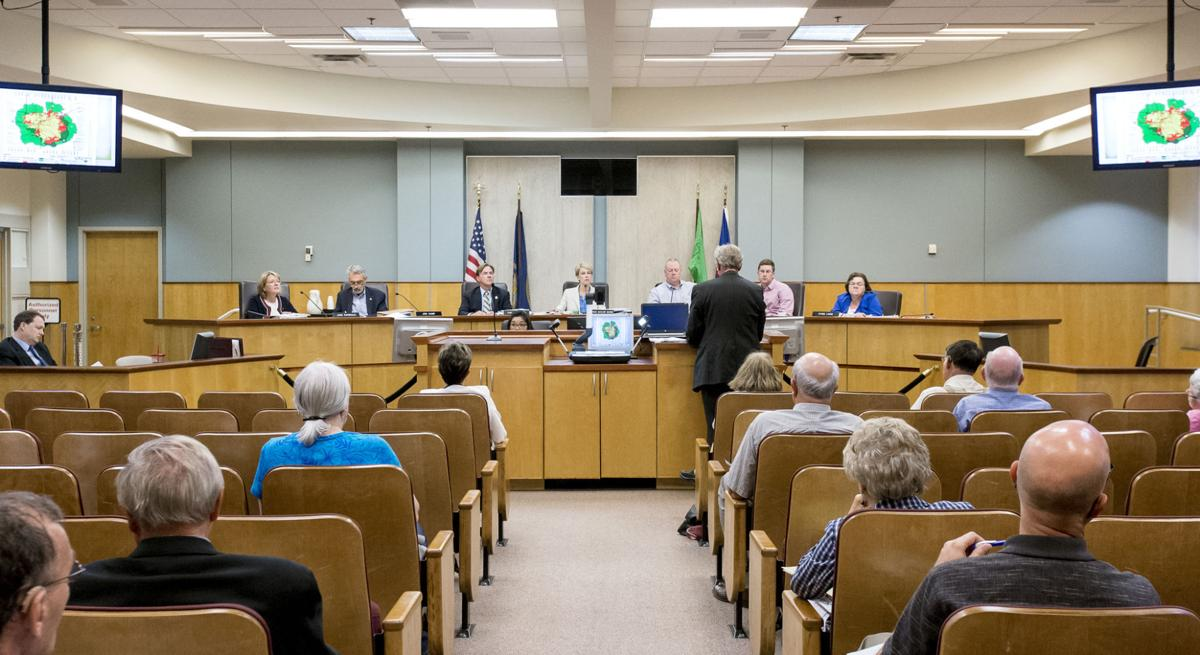 Effective Transportation/Transit Systems
What defines an effective transportation/ public transit system?
People are moved efficiently
Accessibility of alternative modes of transportation
Unified land use and transportation planning (LONG range)
Residential density/ Commercial intensity
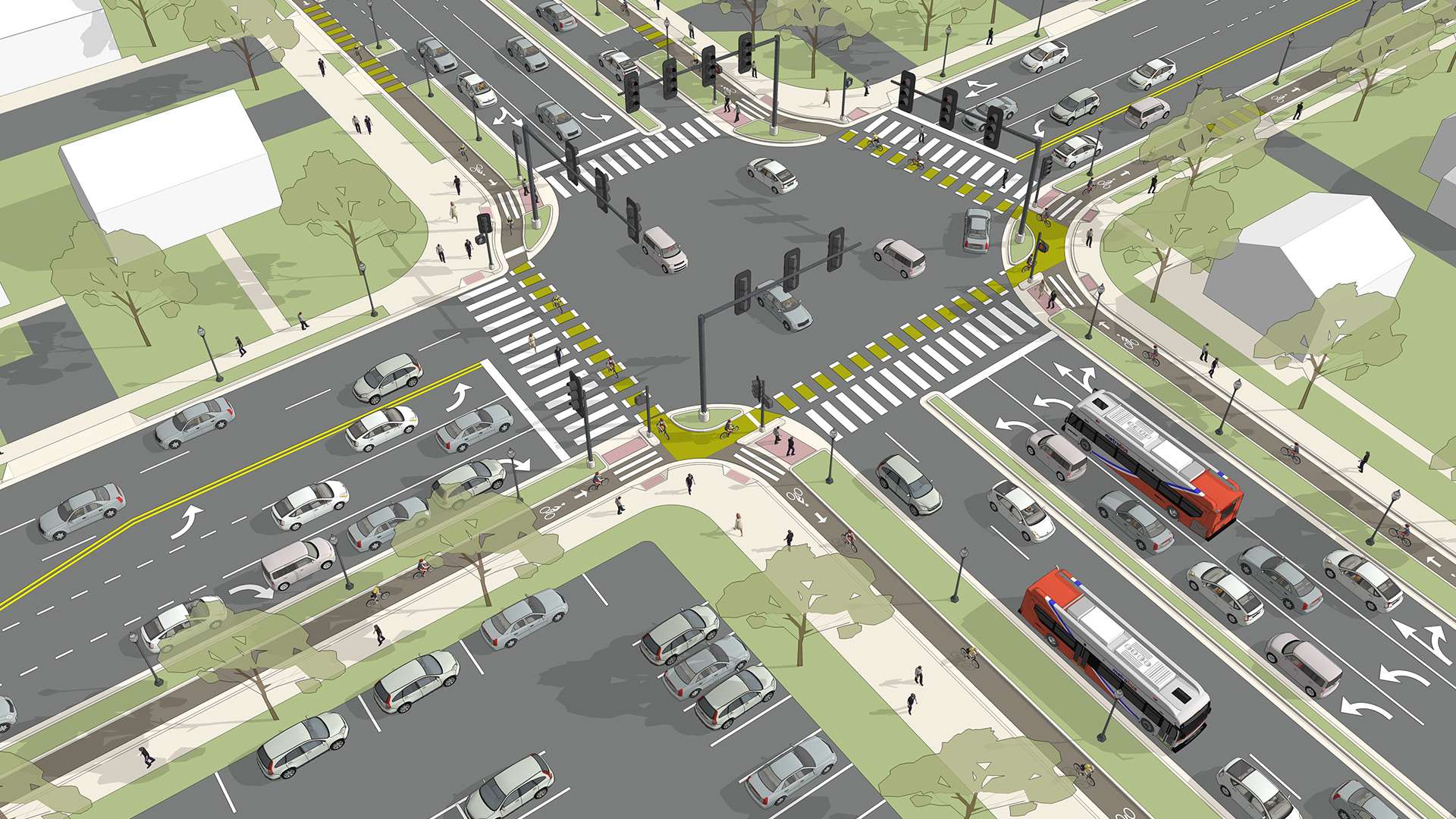 [Speaker Notes: A land development decision is a traffic decision. Which potentially affects everyone in the area. (How much of the site is paved, and even what material is used for paving, affects how fast rainwater runs off from the property. – affecting water quality)]
Adding Density to Your Transit System
Higher densities supply more potential riders for transit
More frequent service
A greater variety of routes
Mixed-use developments can help
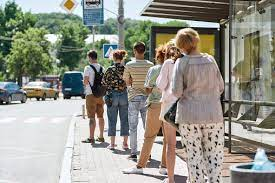 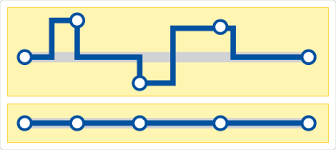 CRA Example: Bayshore
Bayshore CRA
Gateway Mini Triangle Project – 5.27 Acre Site purchased by Collier County (CRAs) in 2009. 
Proposed Development: 
Luxury hotel
270 Luxury apartments
Parking
Bus stop
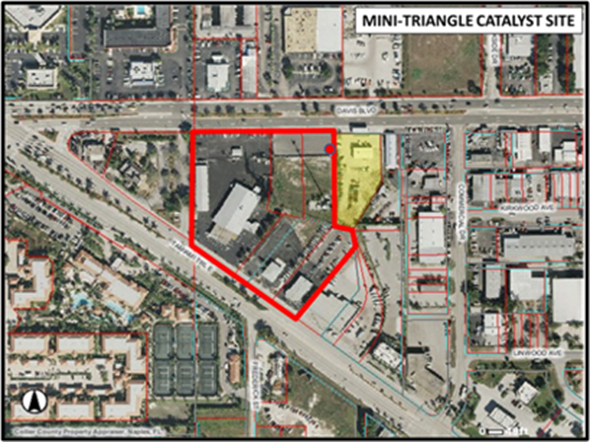 [Speaker Notes: Parking/shuttle
Types of land uses: coffee vs. law offices]
Bayshore Analysis
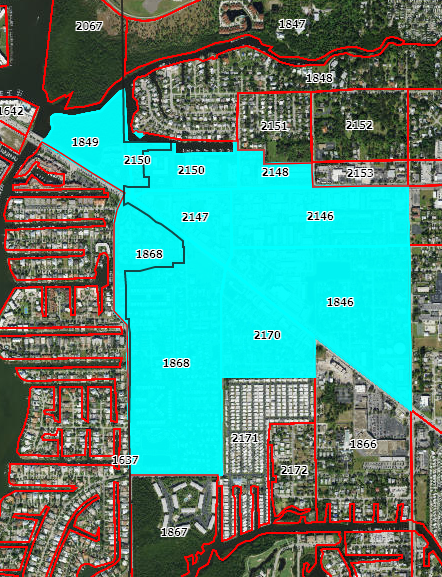 2020 Housing Units: 978
2020 Population: 1,743
Demographics: 
Household size: 2.0-2.5
Vacancy rate: 25-40%
Using these demographics, the proposed project may add up to 486 residents
[Speaker Notes: Prior commercial (BK, gas station) unsuccessful
Retail/Restaurant Sqft: 499,219
Office/Hotel Sqft: 267,987]
Bayshore Review
Excellent place for high-density residential
Ample commercial services
Existing infrastructure: roads and utilities
The area will likely need more residential to support the commercial uses, especially as Eastern Collier County develops.
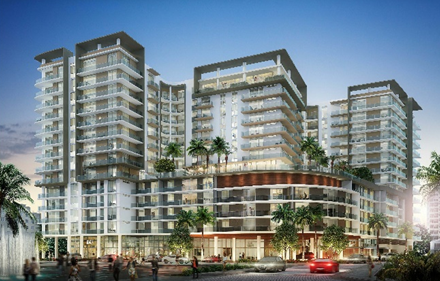 Bayshore Summary
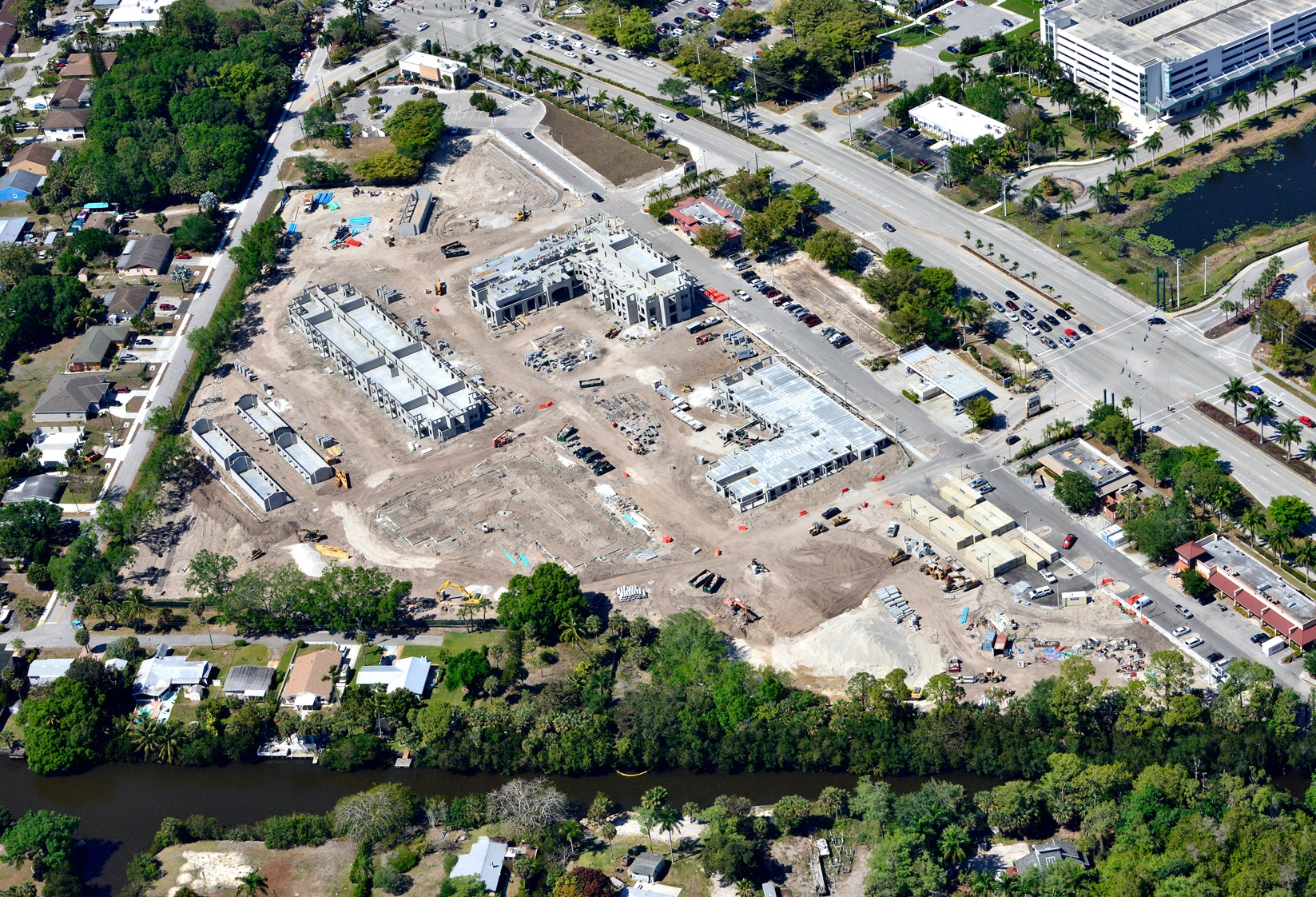 Hotel site
Previous assessed value -               $4.1 million
Estimated future assessed value - $49 million
1200% increase in taxable value
Mixed-use site
Previous assessed value -               $6.4 million
Estimated future assessed value
    $200+ million
3,000% increase in taxable value
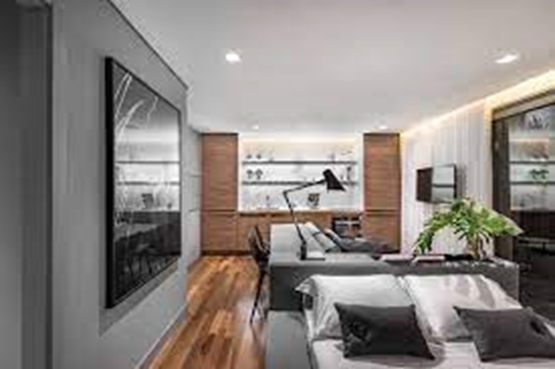 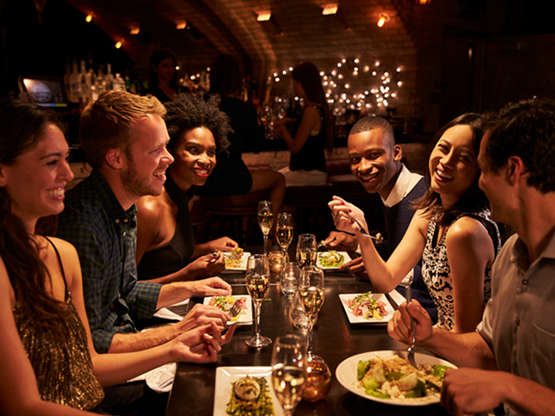 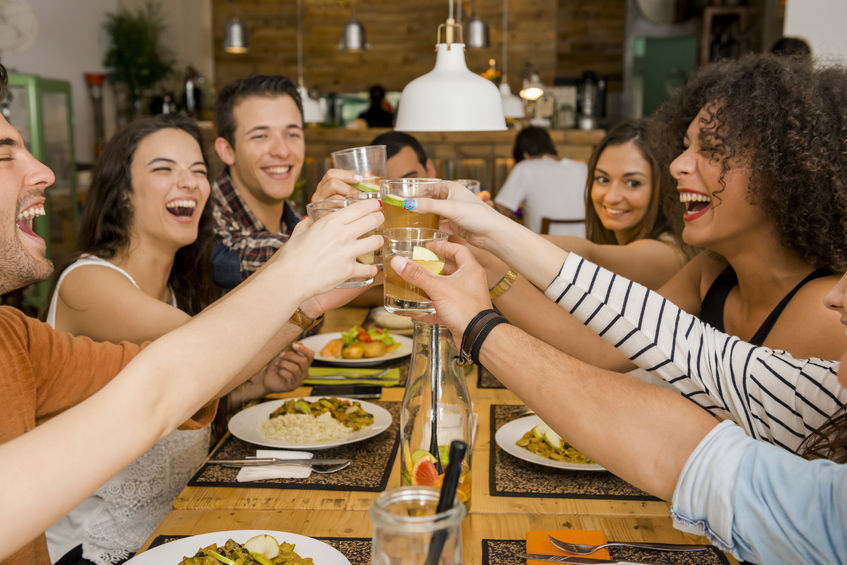 [Speaker Notes: Located within 2 miles of a Publix shopping center


Where is it appropriate to convert commercial uses to residential?
Is this conversion appropriate for this site? How can this be quantified?]
Mall Adaptive Reuse Example
Concerns: Transportation  and Schools
Utilizes existing facilities/ infrastructure
Existing parking
Supports existing commercial, reduces VMT
Adds few students, school within 2-3 miles
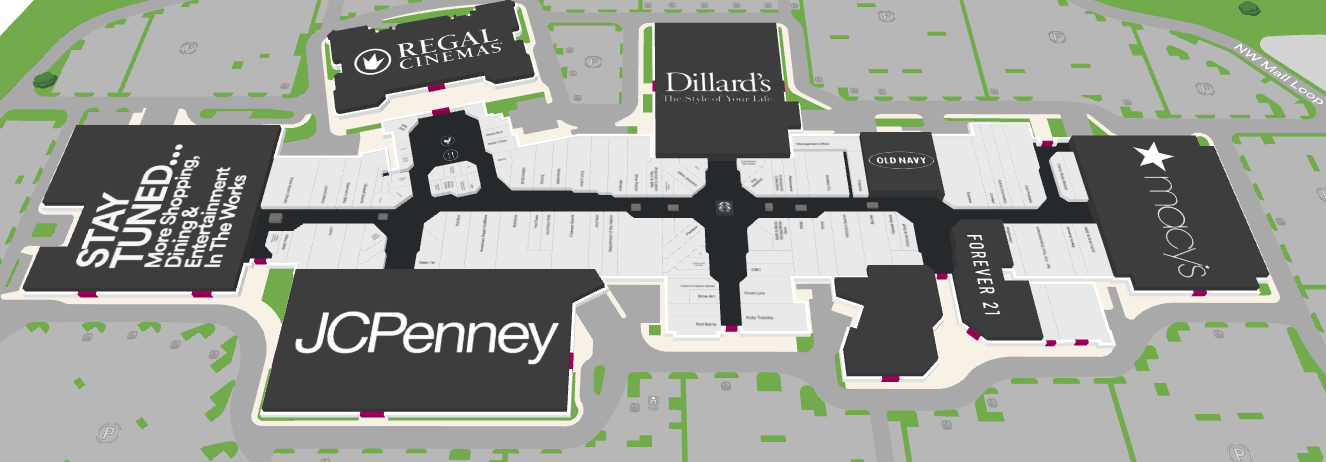 Mall Adaptive Reuse
Treasure Coast Mall
Large department stores may not renew leases 
One major department store has the potential to add 150+ units, if allowed
Compatibility – intense uses
Existing bus stop
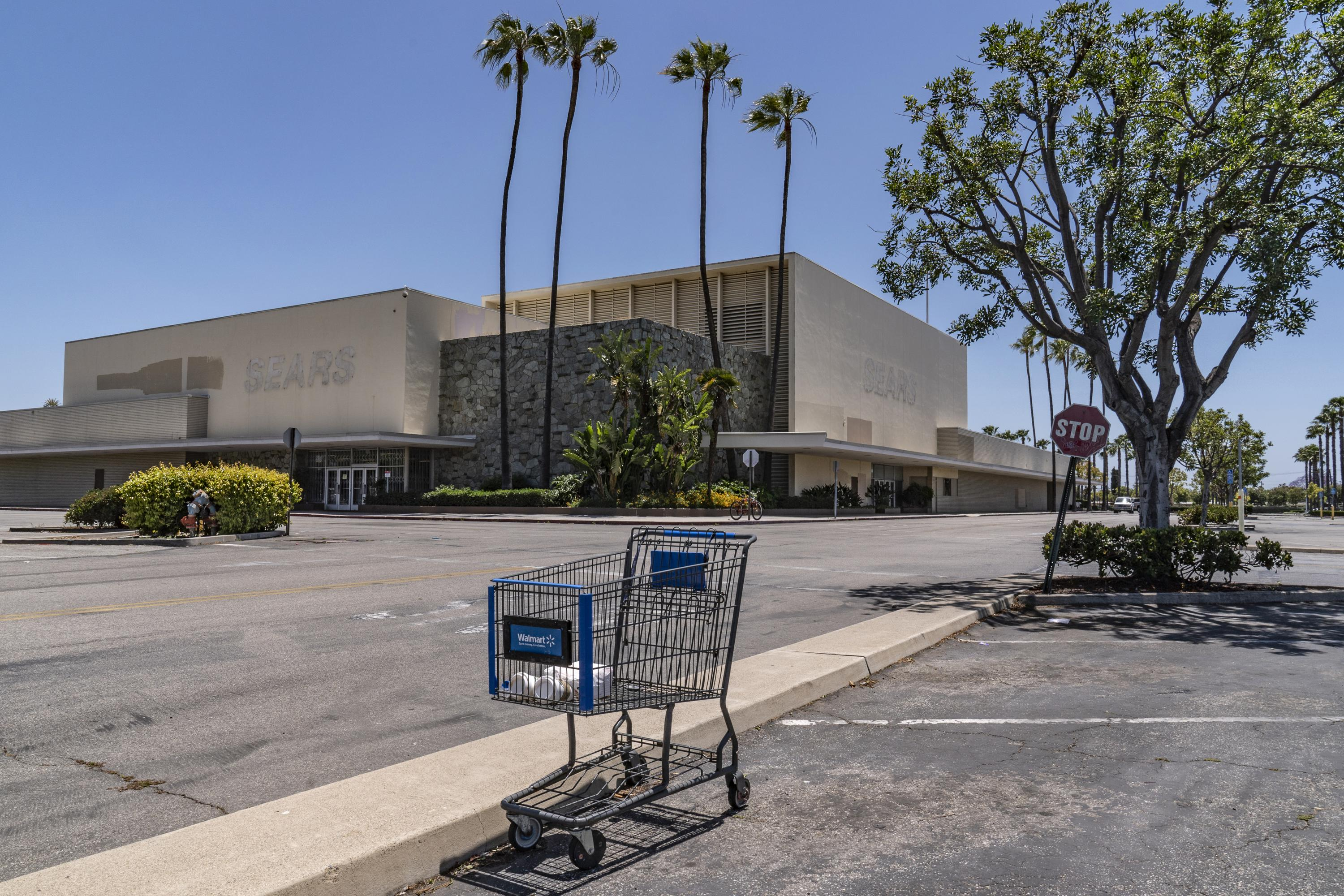 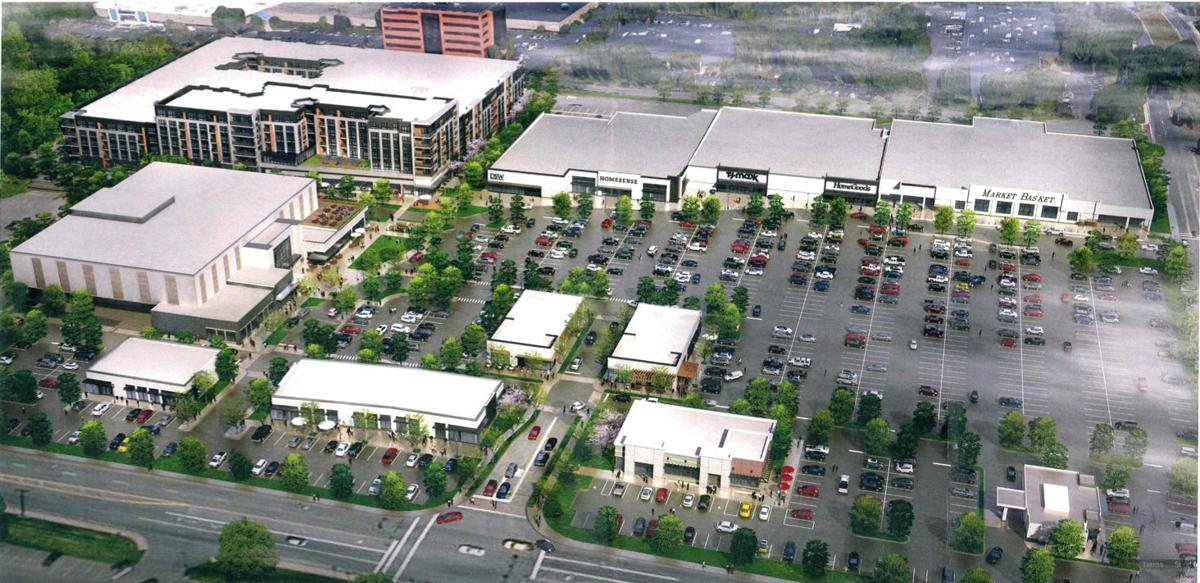 Mall Adaptive Reuse Analysis
Demographics: 
Household size: 2.4
Vacancy rate: 17%
An additional 150 units may result in 299 people
Using the average % of school-aged children: 12.7%
Could add approximately 38 students
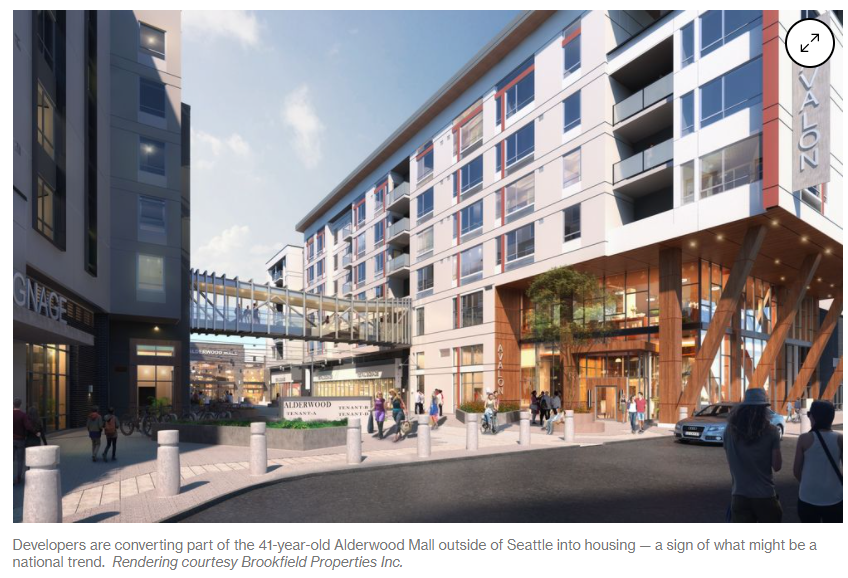 Mall Adaptive Reuse Summary
Treasure Coast Mall
Sears - 2022 assessed value $3 million
110,000 square feet of commercial building area
150 multi-family units @$220,000 per unit
Estimated future assessed value $33 million
1,100 % increase in taxable value
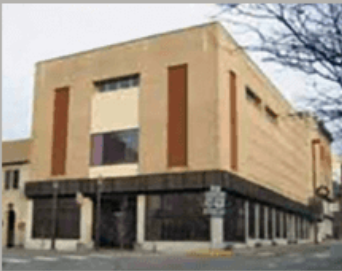 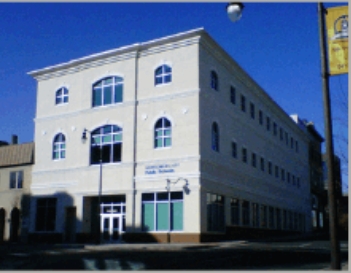 Sweetbay Redevelopment Example
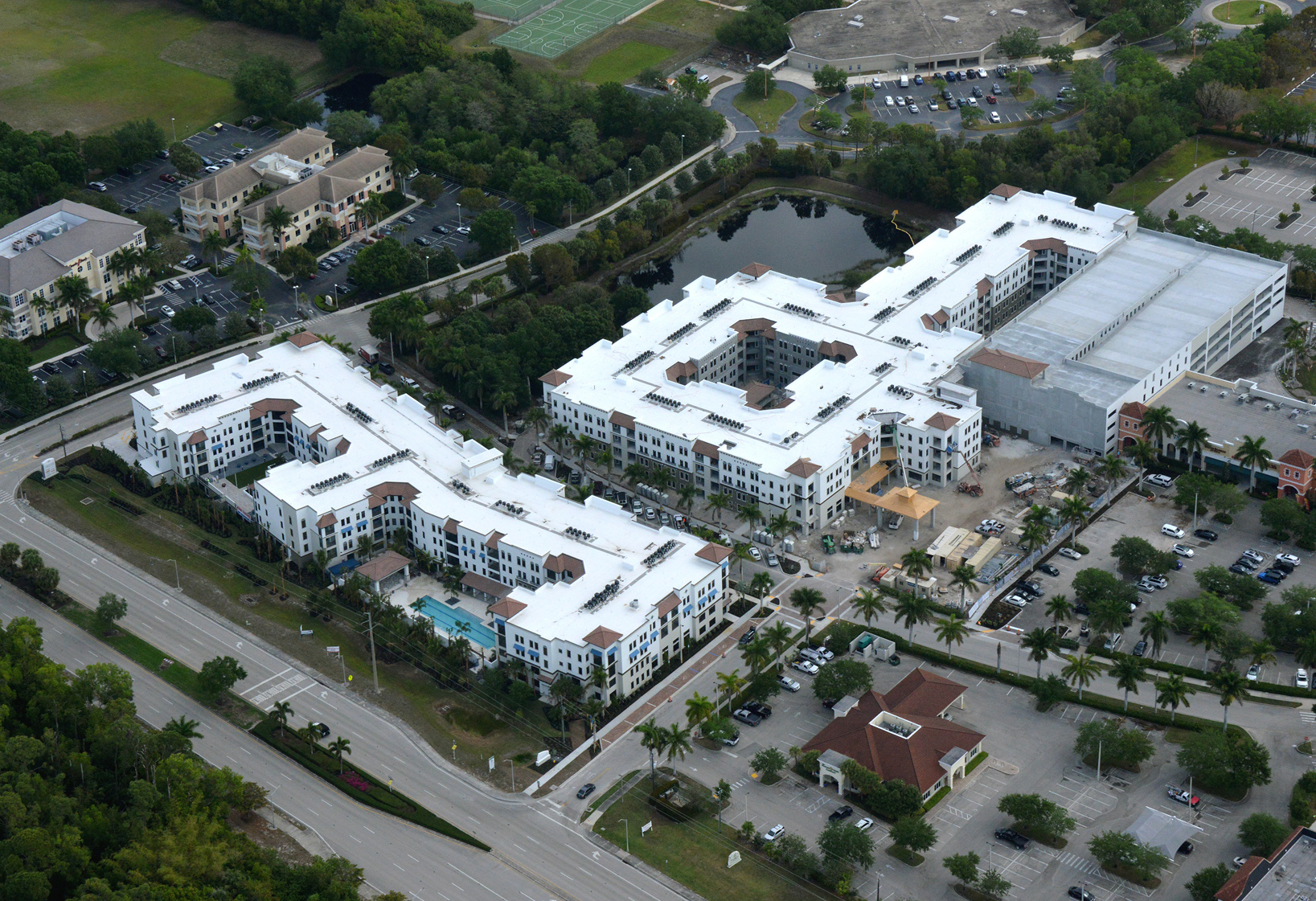 Not enough commercial demand to support shopping center
Adding people (apartments) results in more housing and less obsolete commercial
Residents of this project more inclined to use transit than those living outside the urban area
Maximizes the governments’ investment in infrastructure
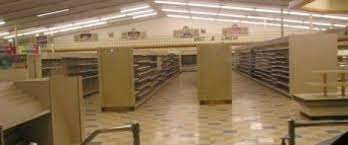 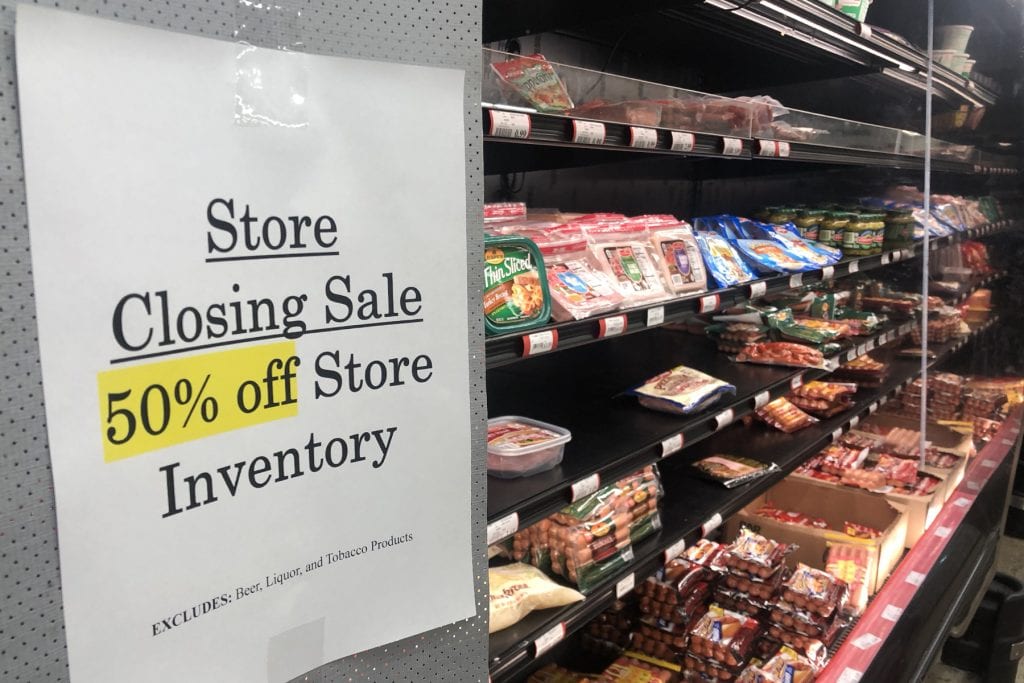 [Speaker Notes: Sweetbay – property taxes before and after, check PA

Tax-base trifecta. More economically productive (sales/property taxes could be 2x the value)
--close to essential services and employment centers!]
Sweetbay Redevelopment Analysis
How can we analyze where it is appropriate to add density?
Goal: effective transportation systems and optimal use of tax dollars
Minimize VMT, minimal vacant land available in the urban area
VMT from alternative location: 13 miles RT
Saved VMT: 1.4M annually
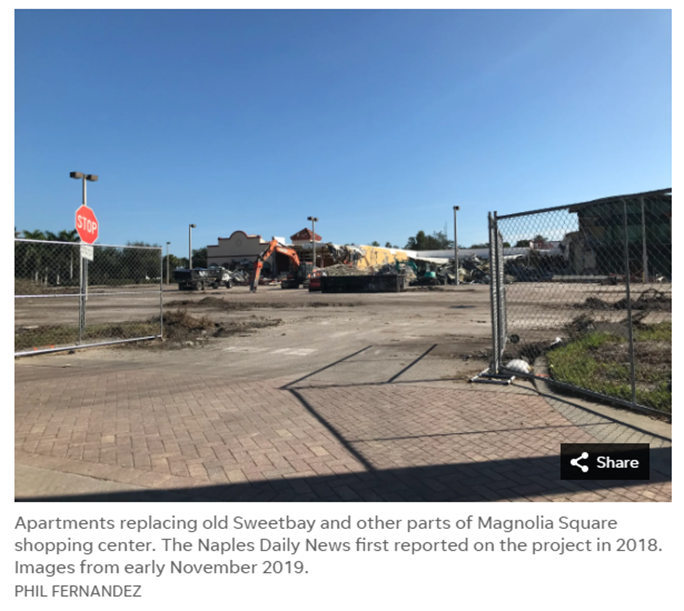 [Speaker Notes: Tax-base trifecta: 
- Enhances transit, closer to the things people want to be close to. Even if not transit – reduces VMT]
Sweetbay Redevelopment Review
Former Sweetbay shopping center - 120,000 Sqft of commercial building area
Now 290 multi-family units and 71,000 Sqft of commercial building area
Occupancy of Commercial: Retail - 100%, Office - 83%
Apartments are fully leased
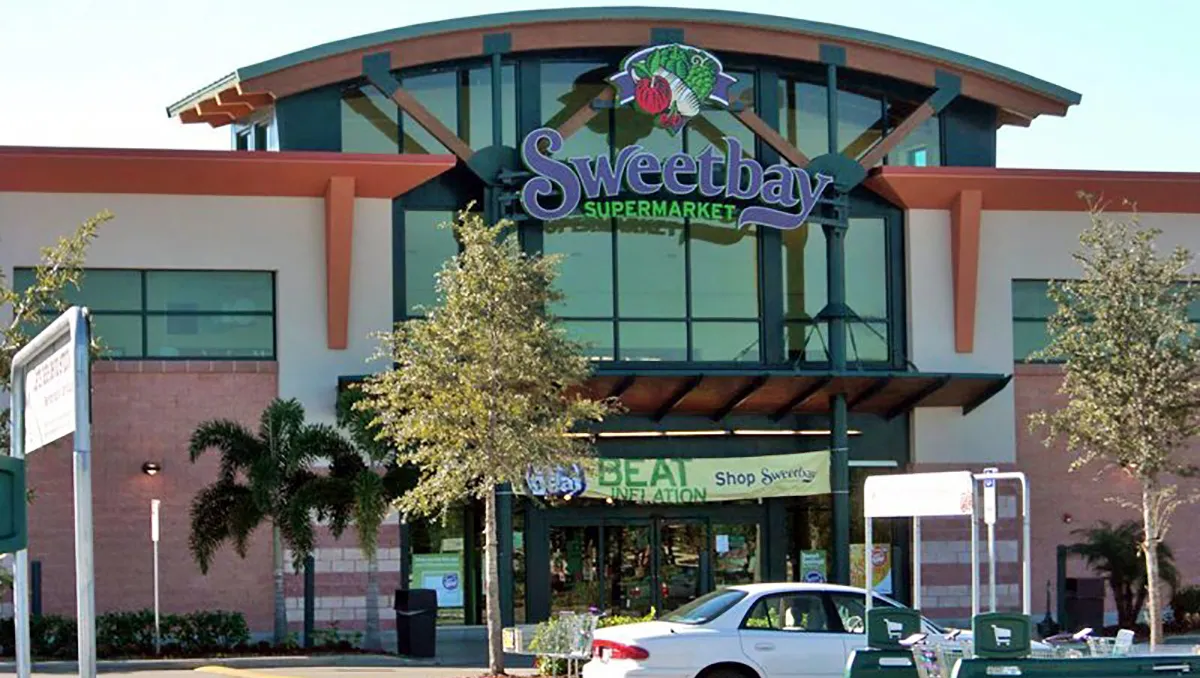 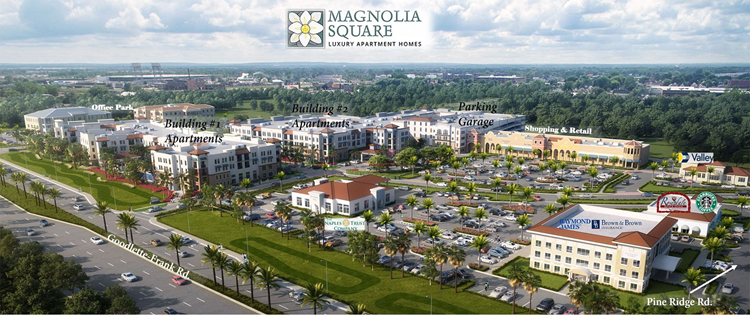 [Speaker Notes: Located within 2 miles of a Publix shopping center


Where is it appropriate to convert commercial uses to residential?
Is this conversion appropriate for this site? How can this be quantified?]
Sweetbay Redevelopment Summary
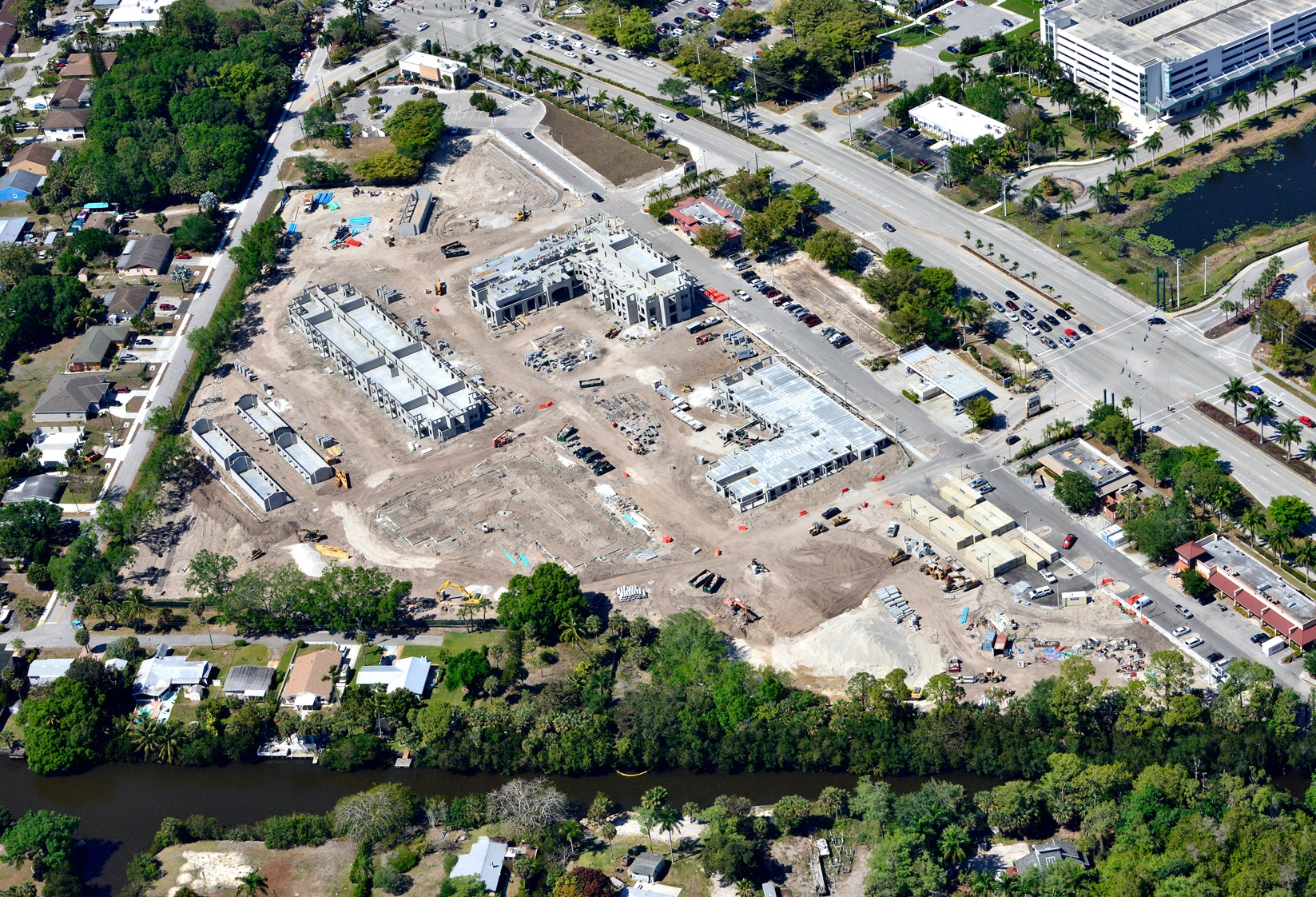 Apartment Subdivision
2018 assessed value -     $20 million
290 multi-family units @$450,000 per unit
Estimated future assessed value - $130 million
650% increase in taxable value
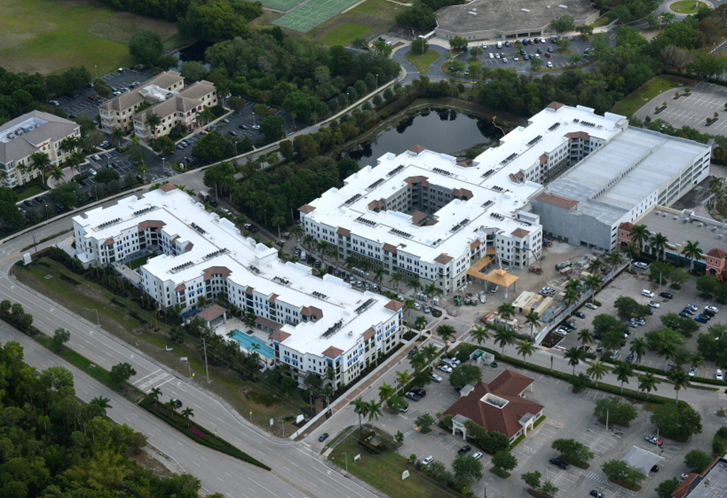 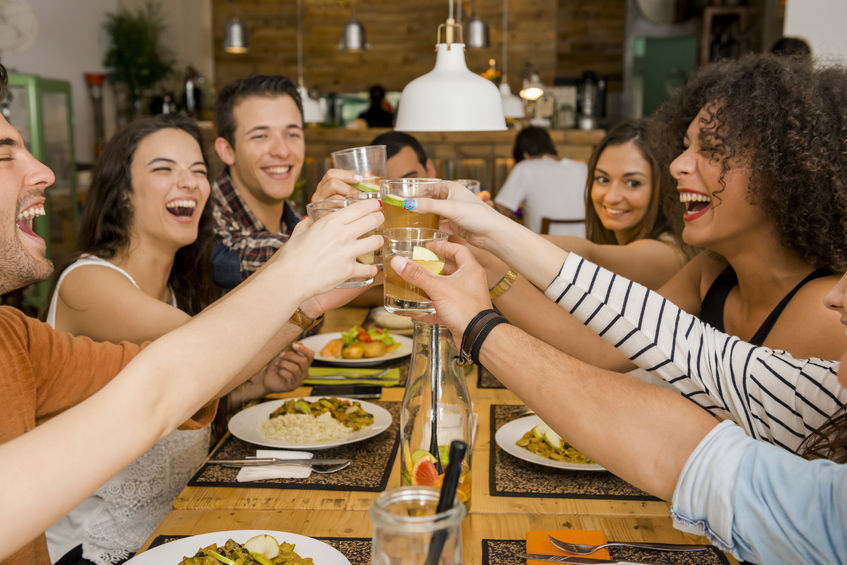 [Speaker Notes: Located within 2 miles of a Publix shopping center


Where is it appropriate to convert commercial uses to residential?
Is this conversion appropriate for this site? How can this be quantified?]
Courthouse Shadows Example
Former Walmart-anchored shopping center
150,000 square feet of commercial building area 
Close to essential services: sheriff, fire, parks, schools already in place
Served by existing transit
Now 300 MF units and 65,000 Sqft of commercial building area
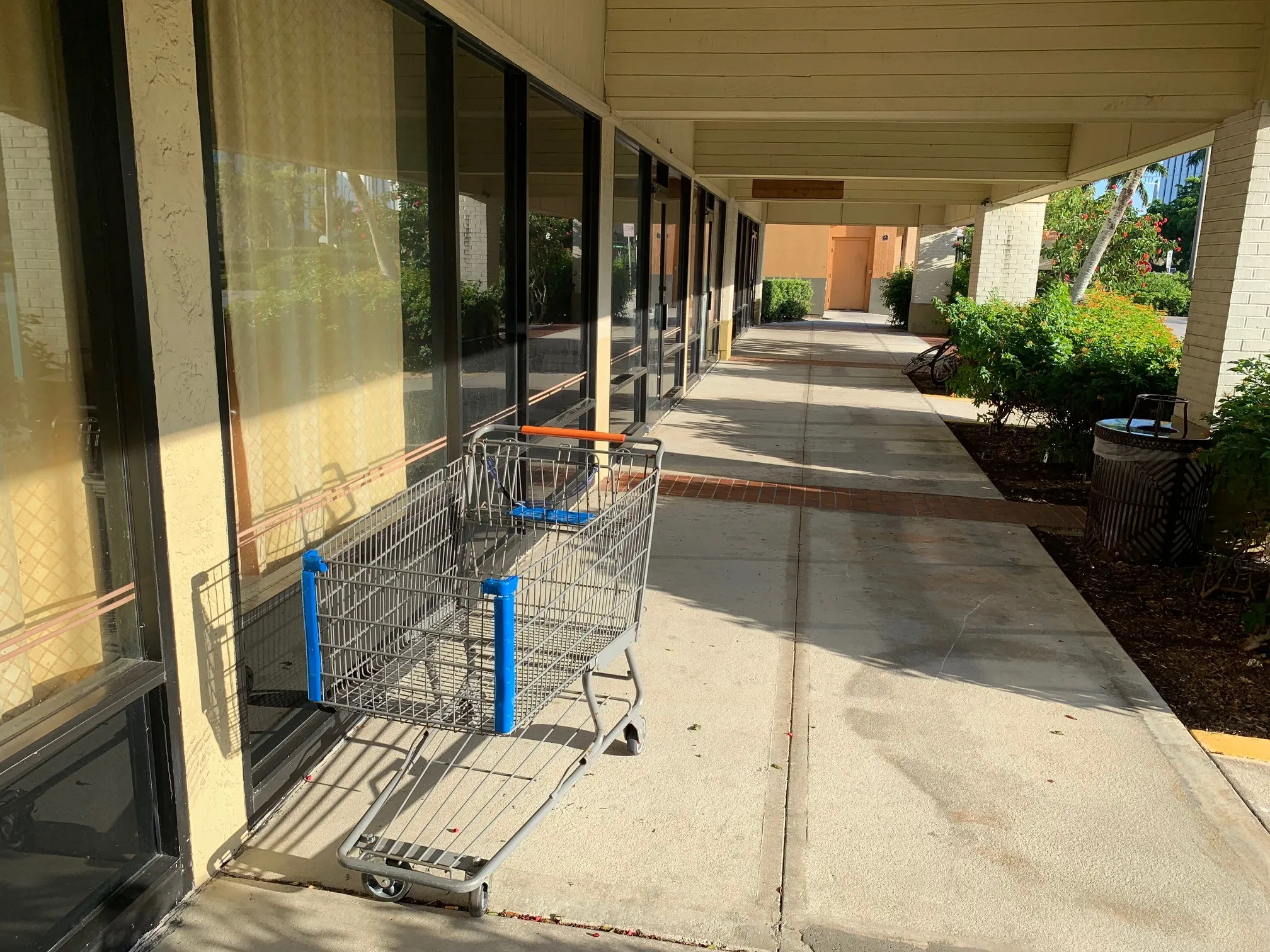 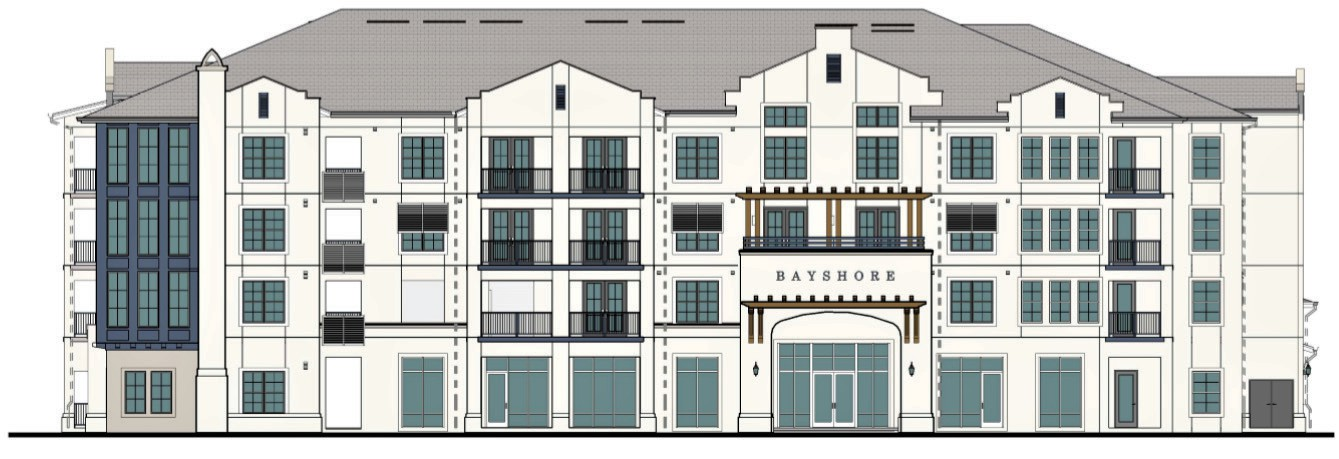 [Speaker Notes: Located within 2 miles of a Publix shopping center


Where is it appropriate to convert commercial uses to residential?
Is this conversion appropriate for this site? How can this be quantified?]
Courthouse Shadows Analysis
Close to essential services: sheriff, fire, parks, schools already in place
Served by existing transit
Current value $13.5 million
Proposed 300 MF units and 65,000 Sqft of commercial building area
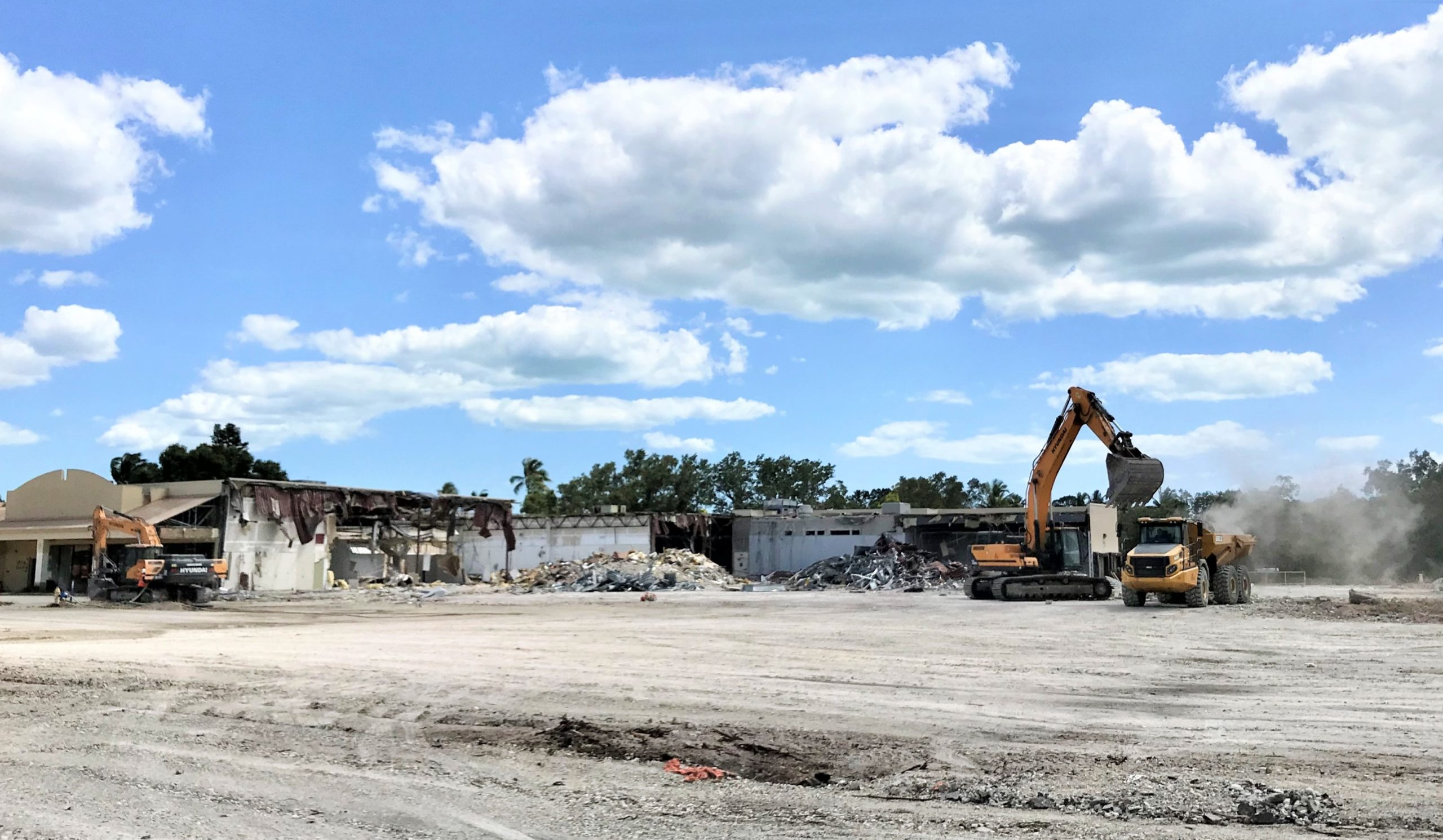 [Speaker Notes: Located within 2 miles of a Publix shopping center


Where is it appropriate to convert commercial uses to residential?
Is this conversion appropriate for this site? How can this be quantified?]
Courthouse Shadows Summary
2011 assessed value -          $9 million
2021  sold for $13.5 million
300 multi-family units @$330,00 per unit
Estimated future assessed value - $99 million
740% increase in taxable value
Capitalizes on retail conversion from “goods” to “services” (entertainment, dining, etc.)
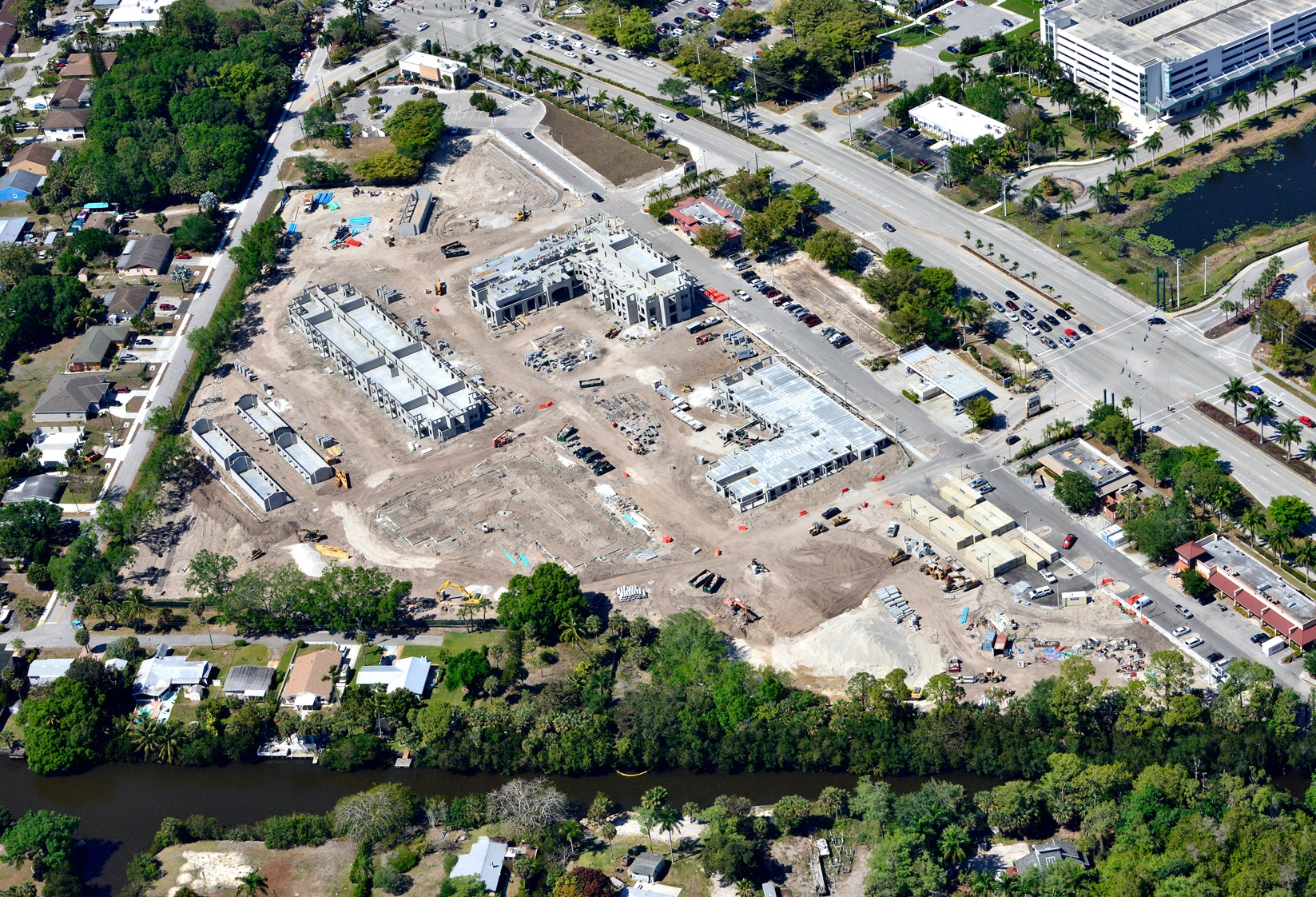 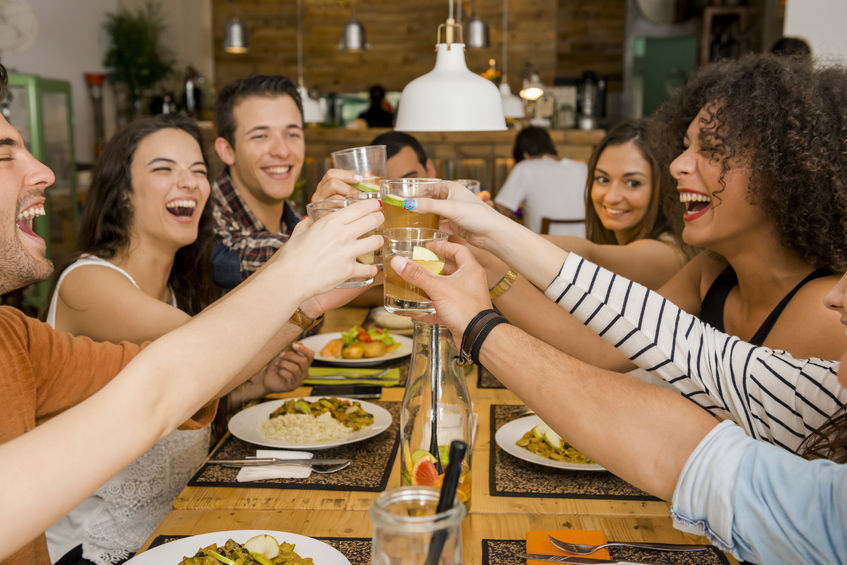 [Speaker Notes: Located within 2 miles of a Publix shopping center


Where is it appropriate to convert commercial uses to residential?
Is this conversion appropriate for this site? How can this be quantified?]
Summary
Adaptive reuse is a Win-Win
Developers
Government
Benefits the county in terms of additional tax revenue and higher transit density
Regulatory flexibility is crucial
Present a vision, not just a plan
Opportunities abound
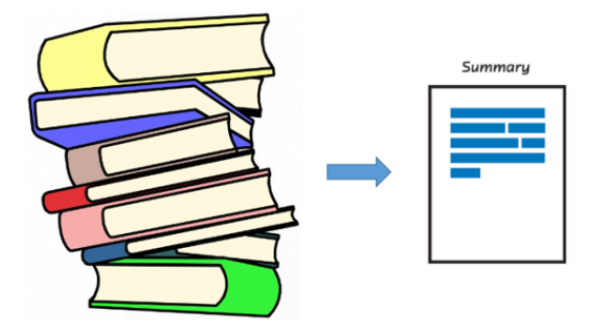 Questions?
Please feel free to contact us with further questions:
Michael Bosi
michael.bosi@colliercountyfl.gov
239-252-1061
colliercountyfl.gov

David Farmer
dave@metroforecasting.com239-913-6949metroforecasting.com
Residential and Commercial Balance
Land use allocation is a balancing act.
Good planning considers compatibility, proximity, and access.
Use zone (and adjacent zone data) to demonstrate the future supply or demand of land uses.
Adding people to places to places with high concentration of commercial improves commercial viability and positions residents near employment opportunities.
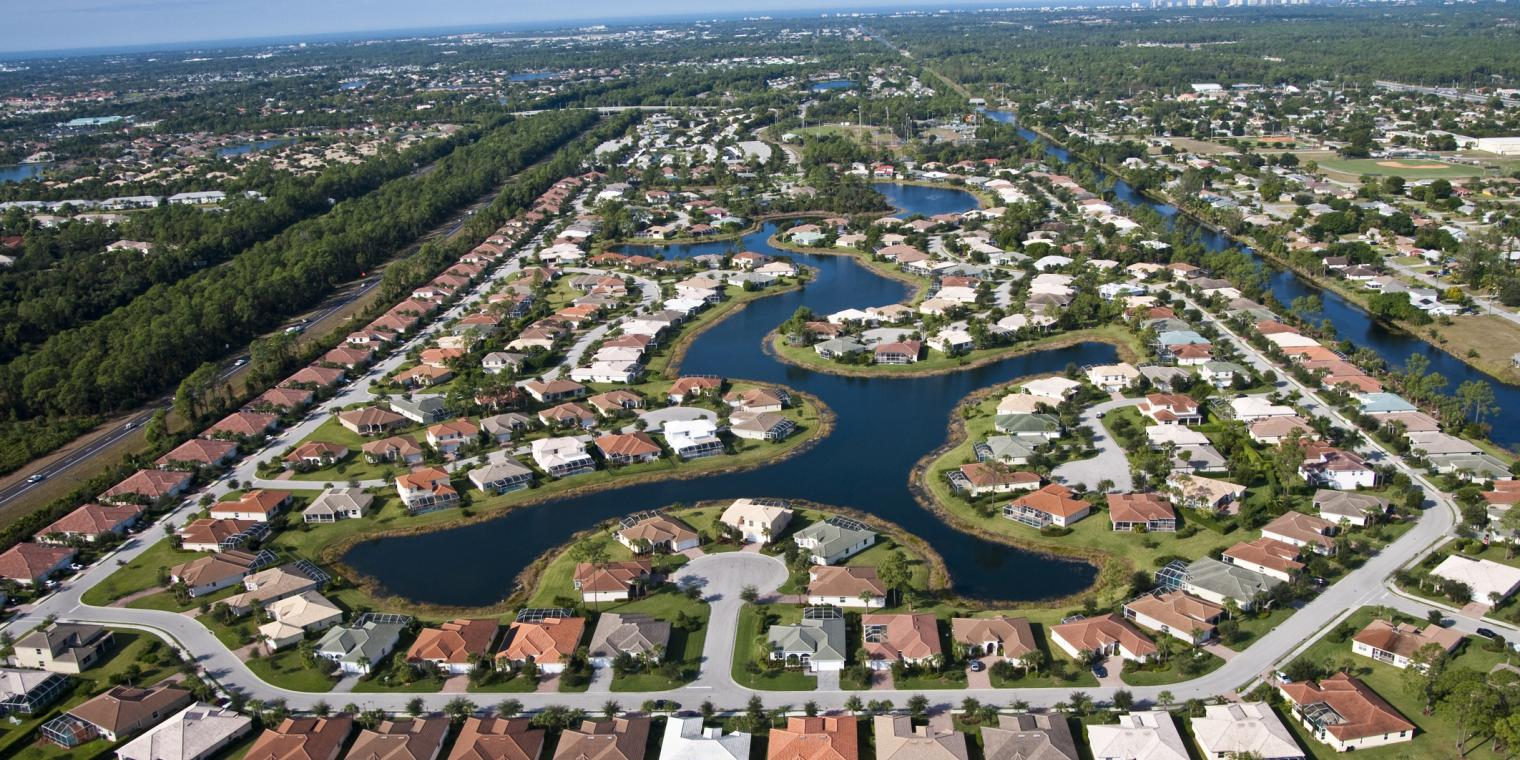 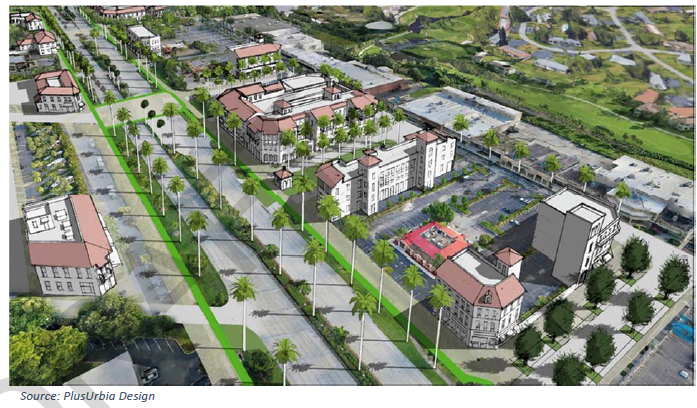 Zoning and Planning Considerations
Compatibility
Parking, noise, odor
Privacy
Budgeting for density
Allowable density
Proximity to government services
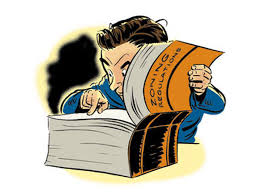 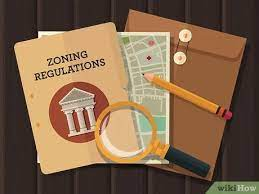 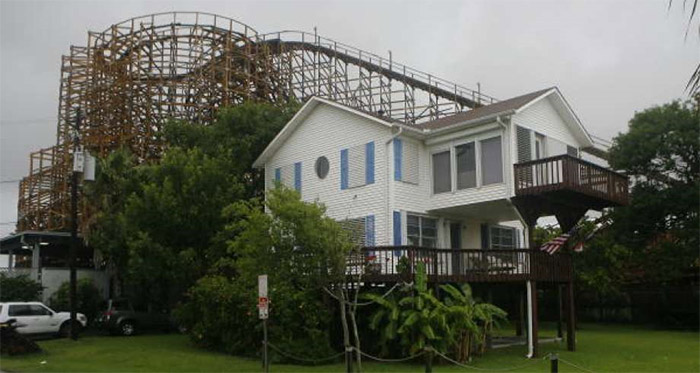 Mall Redevelopment Analysis
Using Martin County Average demographics: 2.40 HHS and 17% vacancy rate 
An additional 400 units may result in 935 people
Using the average % of school-aged children: 12.7%
Could add approximately 119 students
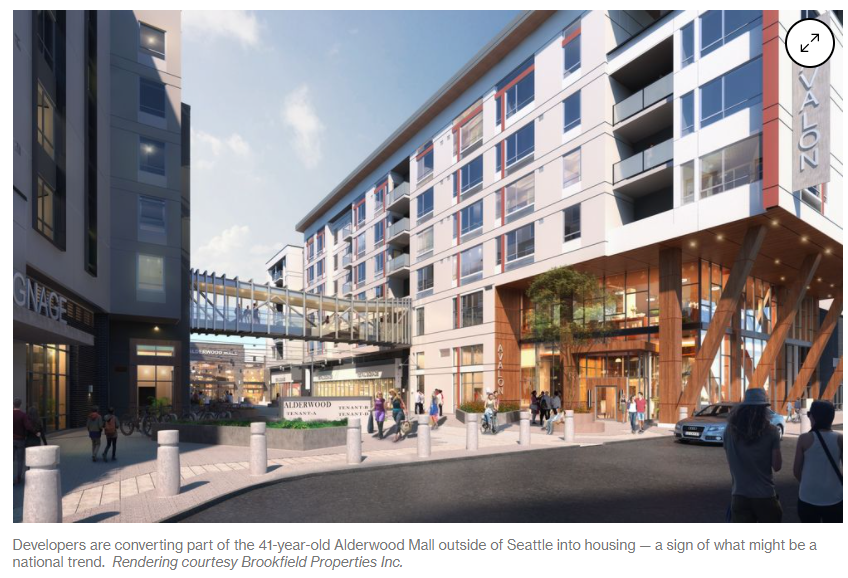 Mall Example Review
Concerns: Transportation  and Schools
Utilizes existing facilities/ infrastructure
Existing parking
Supports existing commercial, reduces VMT
Adds few students, school within 2-3 miles
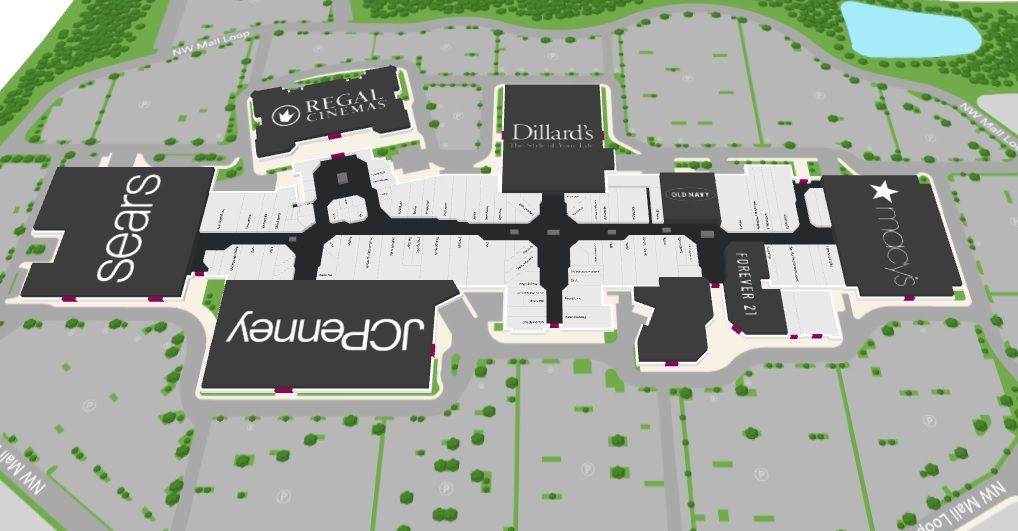 How to Engage the Landlords
Contact individual owners
Work with commercial brokers
Explain incentives to help them understand benefits of converting commercial to multi-family
Point out advantages of two streams of income
Opportunity to reduce/reuse less productive building space
Adding residential to a project can create a built-in customer base for existing and future tenants.
Show examples of similar communities that have adapted  mixed-use code standards
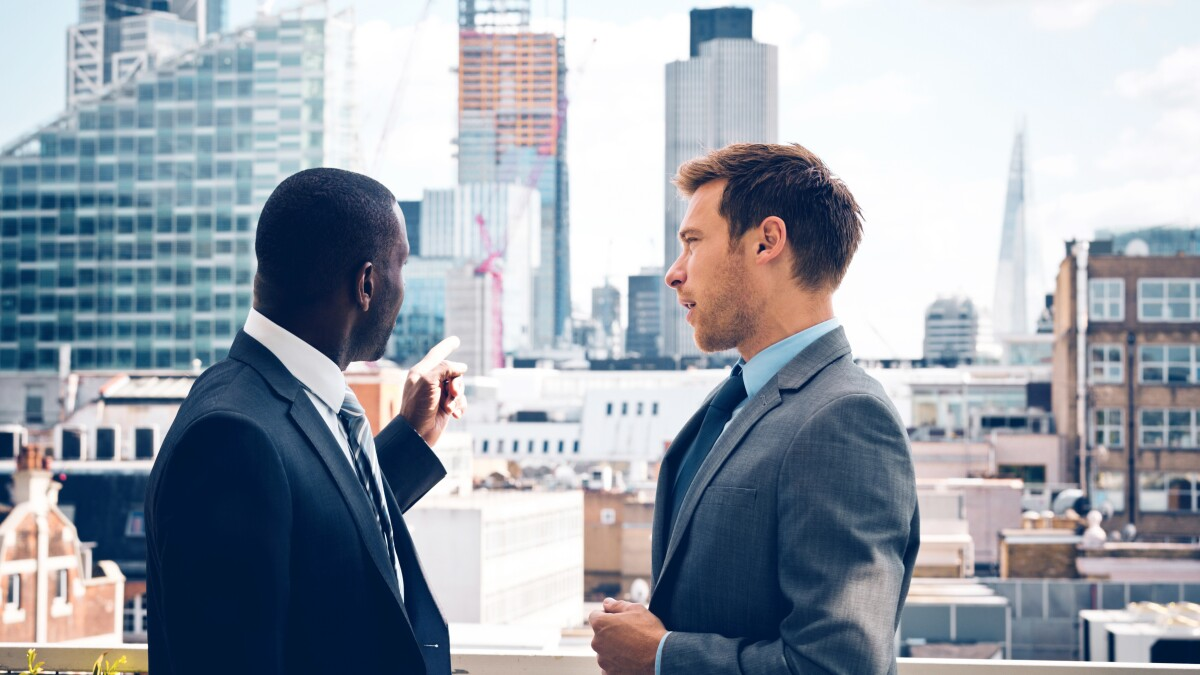 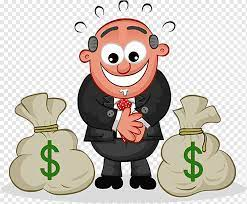 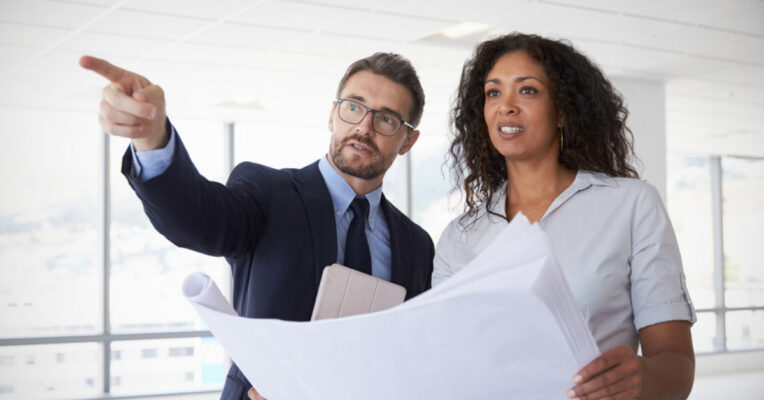 [Speaker Notes: Reasonable driving distance – no one knows better than a local]